DİYABETES MELLİTUSTA ORAL ANTİDİYABETİKLER VE İNSÜLİN TEDAVİSİ
KTÜ Aile Hekimliği ABD
Dr. Abdul Vahap BİR
12.10.2022
AMAÇ
Diabetes Mellitus tedavisinde kullanılan insülin dışı antiglisemikler ve insülin hakkında bilgi vermek

Diyabetes Mellutus güncel tedavi yaklaşımları hakkında genel bilgi vermek
ÖĞRENİM HEDEFLERİ
DM tanısında kullanılan oral antidiyabetik ilaçları ve insülinleri sayabilmek

İnsülin tedavi prensiplerini öğrenmek

Kullanılan ilaçların avantaj ve dezavantajlarını öğrenmek

Tip-1 ve Tip-2 DM tedavi aşamalarını öğrenmek
İNSÜLİN DIŞI ANTİHİPERGLİSEMİK İLAÇLAR
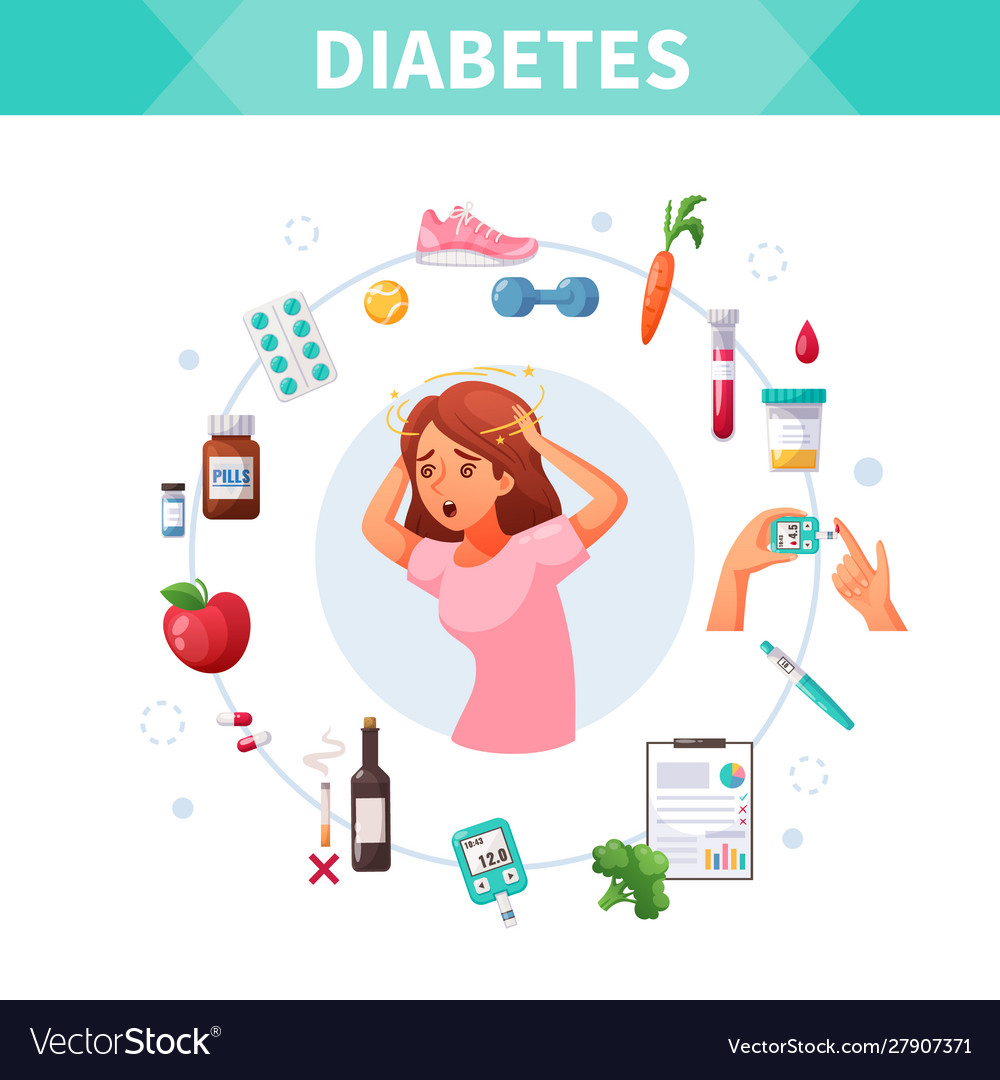 Ülkemizde bulunan insülin dışı antihiperglisemik ilaç grupları;
Biguanidler 

İnsülin salgılatıcılar (sekretogoglar)

Tiazolidindionlar

İnkretin bazlı ilaçlar 
     (Dipeptidil peptidaz 4 inhibitörleri ve Glukagona benzer peptid 1 reseptör agonistleri), 

Alfa glukozidaz inhibitörleri 

Sodyum glukoz ko-transporter 2 inhibitörleri (glukoretikler; gliflozinler)
Tip 2 diyabet tedavisinde kullanılan diğer ilaçlardan;

         Pramlintid
         Bromokriptin
         Kolesevelam
ülkemizde diyabet tedavisi için onaylı değildir
BİGUANİD GRUBU İLAÇLAR Metformin ve Fenformin
Karaciğerde artmış olan glukoneogenezi inhibe eder
mitokondriyal solunum zinciri kompleksi I in geçici inhibisyonu
lipid ve kolesterol biyosentezi üzerine de baskılayıcı etki
Kas glukoz uptake’ini ve yağ asidi oksidasyonunu bir miktar artış
İnsülin direncini azaltır
Barsaktan glukoz absorpsiyonunu azaltır (muhtemelen sindirim üzerine olan yan etkileri ve belki de GLP-1’i artırıcı etkileri nedeniyle)
iştahı kısmen baskılar
Hipoglisemi riskinin düşük olması ve kilo açısından nötr olması ya da hafif kilo kaybı etkisinin olması ile avantaj sağlar. 
Kardiyovasküler (KV) olay riskini azalttığı da gösterilmiştir
[Speaker Notes: Fenformin laktik asidoza yol açması nedeniyle 1970’lerde kullanımdan kaldırılmıştır]
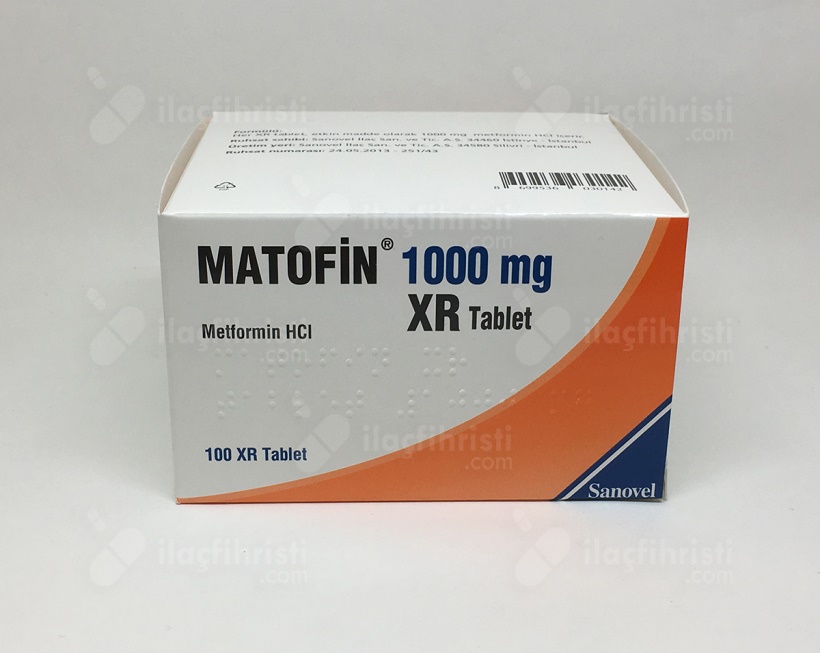 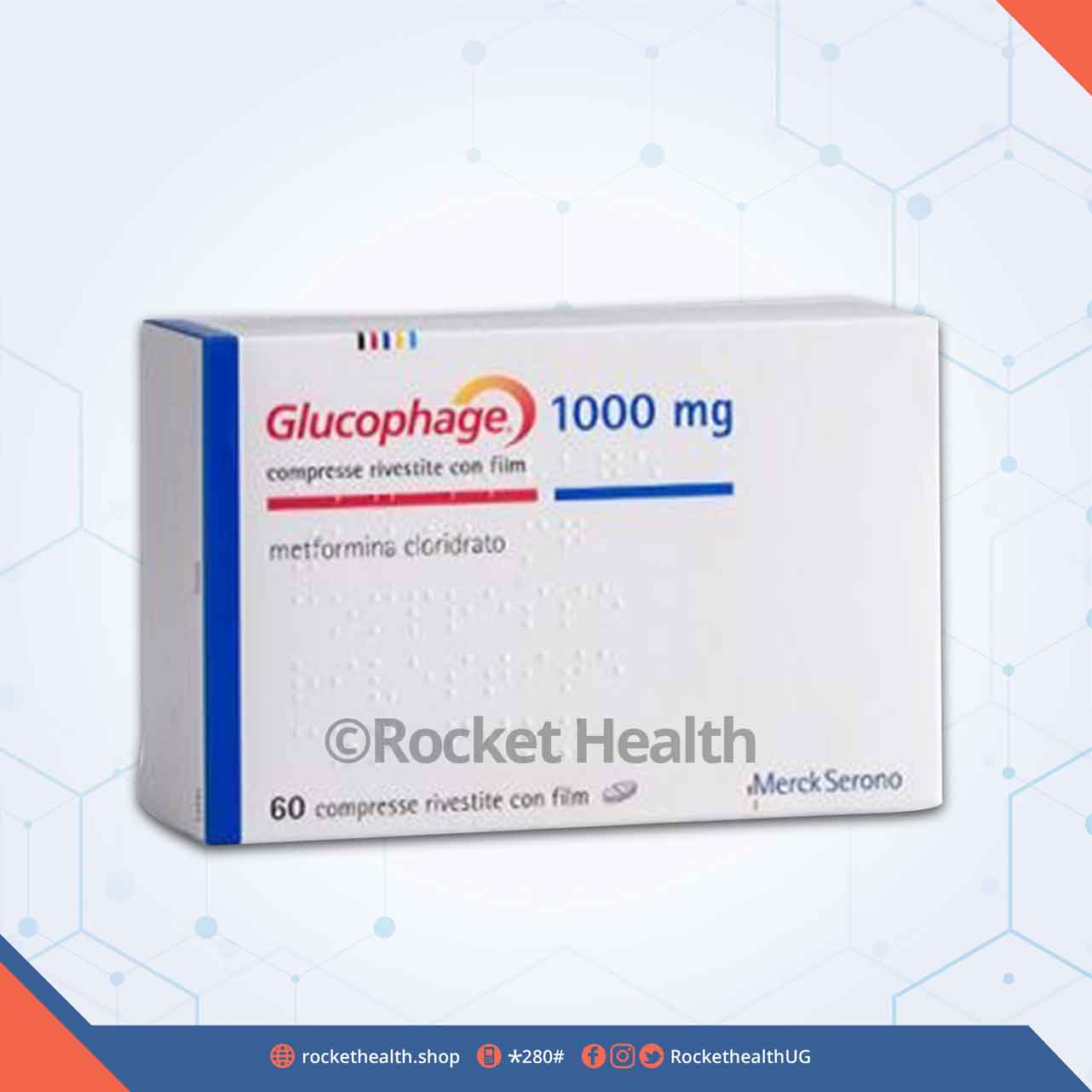 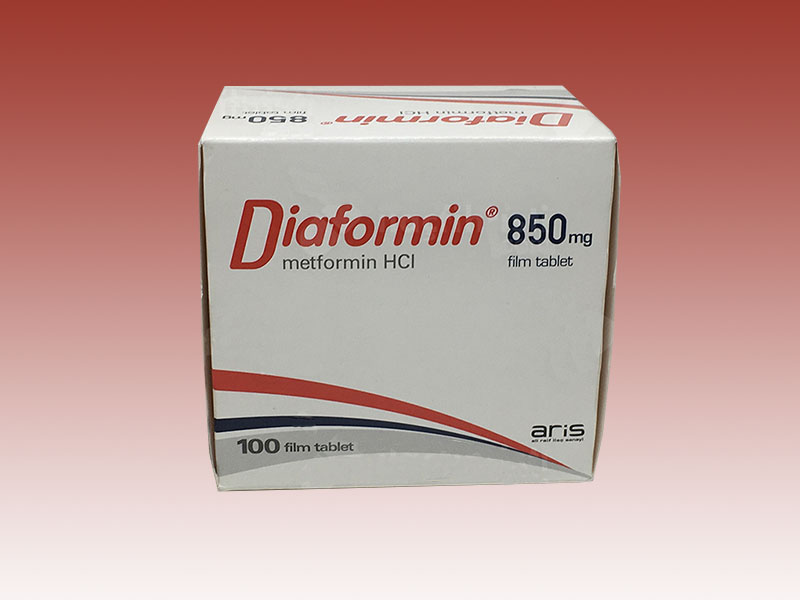 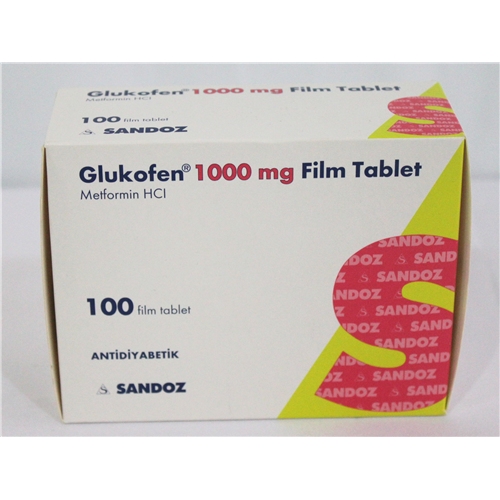 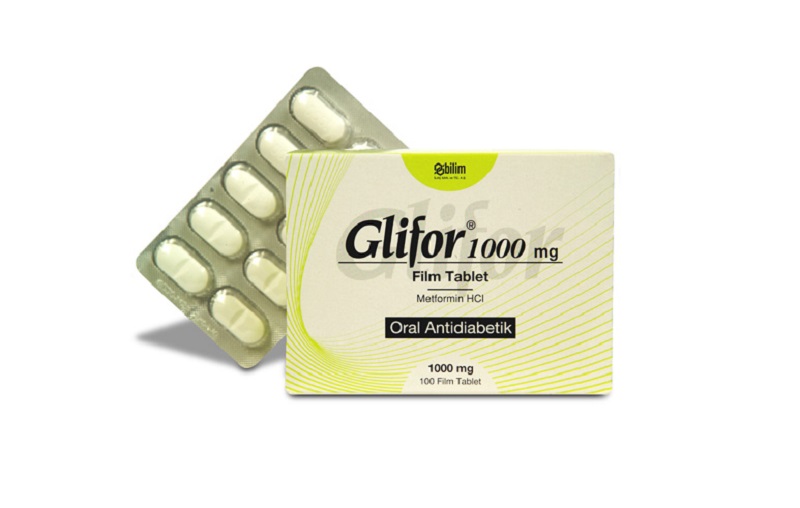 METFORMİNİN YAN ETKİLERİ
(gaz, şişkinlik gibi yan etkiler genellikle geçicidir). Dozun yavaş bir şekilde artırılması gastrointestinal tolerabiliteyi iyileştirebilir.
Gastrointestinal irritasyon
Abdominal kramp
Diyare 
Ağızda metalik tad 
B-12 vitamin eksikliği 
Laktik asidoz
(vakaların %16’sında görülür). Periyodik olarak B-12 vitamin düzeyinin ölçülmesi önerilmektedir. Düzeyin düşük olduğu, özellikle nöropati gelişmiş vakalarda  REPLASMAN VER
Uyarı ! Çok miktarda iyotlu kontrast madde kullanılarak anjiyografik inceleme yapılacak diyabet hastalarında, metformin, işlemden 24 saat önce kesilmeli, hasta hidrate edilmeli ve 24 saat sonra serum kreatinin düzeyinin ölçülmesini takiben, sorun yok ise tekrar başlanmalıdır. 
Major cerrahiye alınacak hastalarda operasyon günü metformin kullanımına ara verilmelidir.
[Speaker Notes: Laktik asidoz (insidans<10/100.000 hasta yılı)]
METFORMİNİN KONTRENDİKASYONLARI-1
İleri derecede renal fonksiyon bozukluğu varsa (eGFR <30 ml/dk ise)








Karaciğer yetersizliği 
Laktik asidoz öyküsü 
Ağır hipoksi, dehidratasyon
eGFR 30-45 ml/dk ise metformin başlama

Metformin kullanmakta olan hastalarda ise eGFR bu aralığa düşmüşse metformin dozu (örn. yarı yarıya) azalt
      
      Metforminin dozunun azaltılması ya da kesilmesinin sebebi ilacın nefrotoksik olması değil, renal klirensinin azalmasından ötürü dolaşımda birikmesidir.
METFORMİNİN KONTRENDİKASYONLARI-2
Kronik alkolizm, akut alkol intoksikasyonu 

KV kollaps, akut miyokard infarktüsü (Mİ) 

Ketonemi ve ketonüri 

Tedaviye dirençli, New York Kalp Cemiyeti’nin kriterlerine göre sınıf 4 konjestif kalp yetersizliği
METFORMİNİN KONTRENDİKASYONLARI-3
Kronik pulmoner hastalık (kronik obstrüktif akciğer hastalığı) 

Periferik damar hastalığı 

Major cerrahi girişim 

Gebelik ve emzirme dönemi
Metformin plasentadan geçmekte
Metformin kullanan annelerin çocuklarında uzun döneme ait yeterli veri yok
Laktasyon döneminde metformin alımından sonra 3-4 saat süre ile bebeğin emzirilmemesi önerilmektedir
İNSÜLİN SALGILATICI (SEKRETOGOG) İLAÇLAR
1.Sulfonilüre grubu
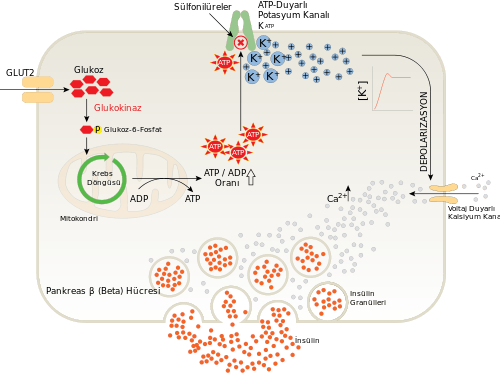 pankreas beta-hücrelerinden insülin salınımını artırır
2.Glinid (GLN; meglitinid)
etki mekanizması benzer ancak etki süresi daha kısa
[Speaker Notes: Her ikisi de beta-hücresi plazma membranı üzerindeki K-ATP kanallarını, glukozdan bağımsız şekilde, sırası ile uzun ve kısa süreli kapatarak insülin sekresyonunu artırmaktadır.]
Uzun süredir kullanımda bulunmaları ve ucuz olmaları nedeniyle, SU ile geniş bir klinik deneyim bulunmaktadır. 

Mikrovasküler komplikasyon riskini azaltırlar

Miyokard hücrelerinin iskemiye hazırlanma mekanizmasını bozdukları ileri sürülmekte, özellikle gliklazid ile yapılan çalışmalarda bu kaygıların kliniğe yansıması gösterilememiştir. 

Etkinlikleri çok uzun süreli değildir. 

GLN grubu ilaçların etki süreleri daha kısadır. 

APG üzerindeki etkileri zayıf olup PPG’yi düşürmekte daha etkindir. 

Her ana öğün öncesi alındıklarından doz esnekliği sunmaları ve maliyetlerinin yüksek olmaması, bu gruba avantaj sağlar.
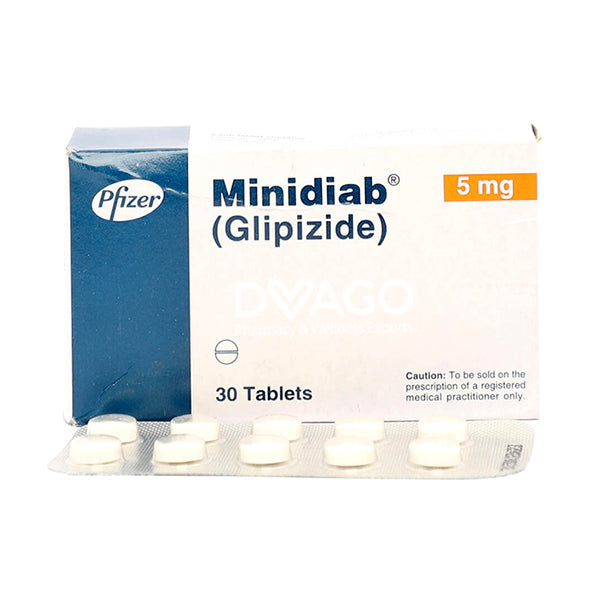 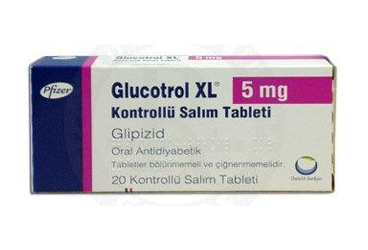 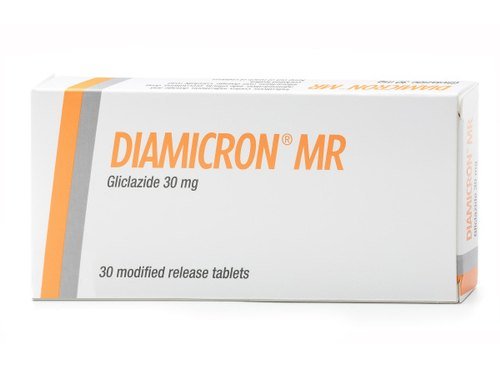 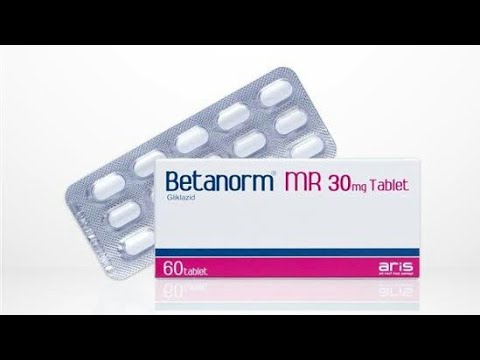 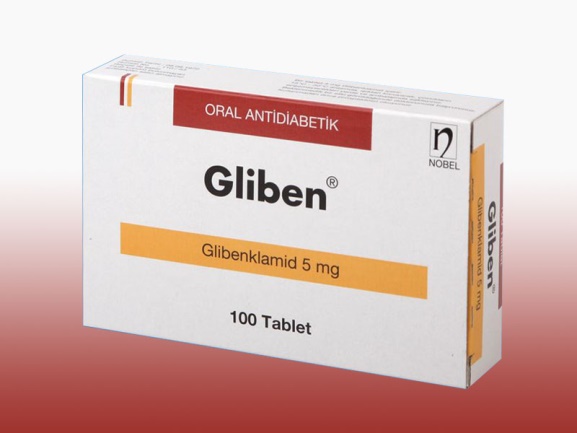 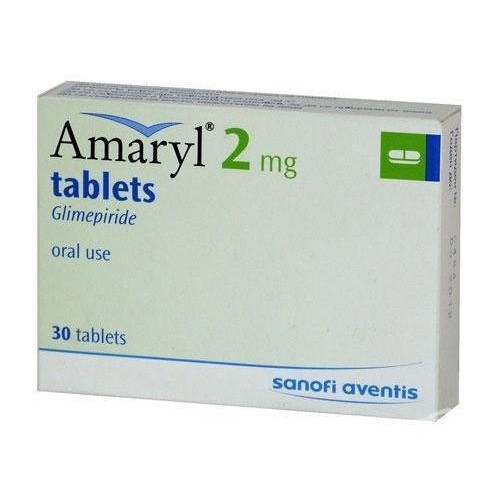 İNSÜLİN SALGILATICI İLAÇLARIN YAN ETKİLERİ
Hipoglisemi  

Kilo artışı 

Seyrek olarak alerji, deri döküntüleri (Sülfonamid alerjisi olanlarda daha sık) 

Nadiren hepatotoksisite, hematolojik toksisite (agranülositoz, kemik iliği aplazisi), porfiri atağının uyarılması
İNSÜLİN SALGILATICI İLAÇLARIN KONTRENDİKASYONLARI
Tip 1 diabetes mellitus (özellikle LADA ile ayırıcı tanının iyi yapılması gerekir)
Sekonder diyabet (pankreas hastalıkları vb. nedenler)
Hiperglisemik acil durumlar (DKA, HHD)
Gebelik 
Travma, stres, cerrahi müdahale
Ağır enfeksiyon 
SU grubu ilaçlara alerji 
Ağır hipoglisemiye yatkınlık 
Dekompanse karaciğer ve son dönem böbrek yetersizliği
SULFONİLÜRELER İLE ETKİLEŞEN İLAÇLAR
TİAZOLİDİNDİON (GLİTAZON) GRUBU İLAÇLAR
ETKİ MEKANIZMASI
Hücresel düzeyde nükleer transkripsiyon faktörü PPAR-gama aktive eder 
(PPAR-gama agonisti).
insülin etkisini artırarak periferik dokularda glukoz outputunu artırır, 
hepatik glukoz üretimini bir miktar düşürürler.
periferik dokularda (kas, karaciğer ve yağ dokusunda) insülin direncini azaltır
kısmen insüline duyarlılığı artırırlar.
Yağ dokusunda adiposit diferansiyasyonunu artırırlar
Biyopsi ile kanıtlanmış alkolik olmayan steatohepatit (NASH) hastalığında pioglitazon tedavisi ile olumlu etkiler bildirilmiştir. 
Bazı çalışmalarda birkaç mmHg’lık KB azalması sağladıkları gösterilmiş, uzun süreli etkinlikleri kanıtlanmıştır (ADOPT çalışması).
Ülkemizde sadece pioglitazon (PİO) mevcut

Hipoglisemi yapmaması, 
HDL-kolesterolü yükseltmesi
trigliserid düzeylerini düşürmesi

PİO’nun sekonder KV olay ve inme riskini azalttığı gösterilmiştir
ile avantaj sağlar;
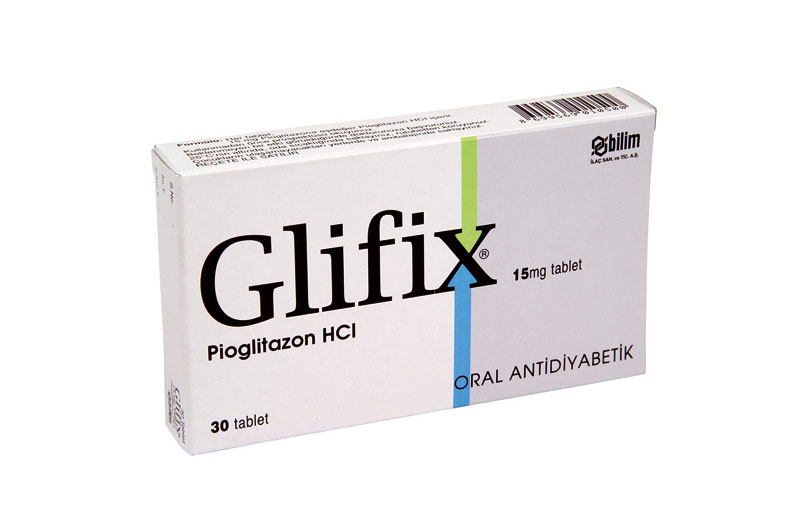 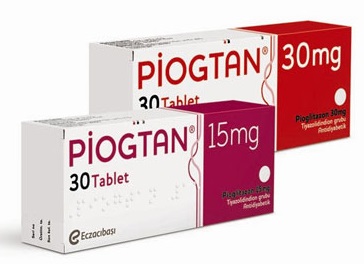 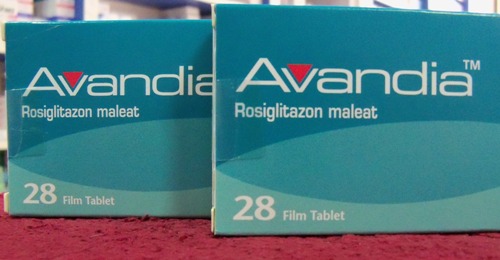 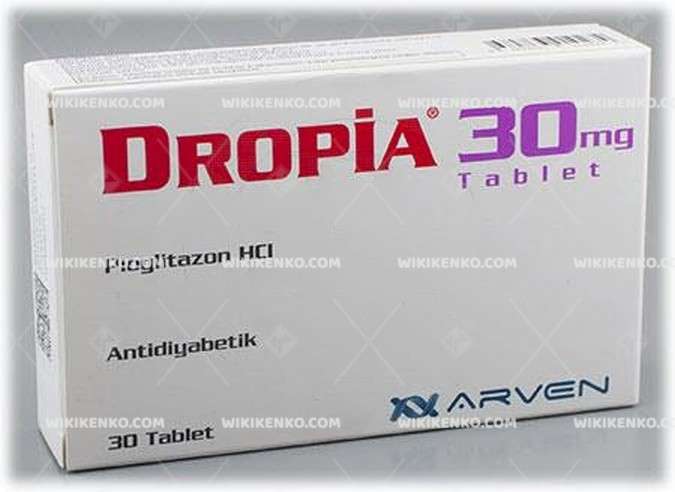 [Speaker Notes: * Ülkemizde kullanımdan kaldırılmıştır.]
TİAZOLİDİNDİONLARIN YAN ETKİLERİ-1
Ödem 
Anemi
Konjestif kalp yetersizliği (özellikle yoğun insülin tedavisi ile birlikte kullanıldığında)
Sıvı retansiyonu
Kilo artışı
LDL-kolesterol artışı (rosiglitazonda daha fazla)
Graves oftalmopatisi olan hastalarda oftalmopatiyi alevlendirebilir. 
Postmenopozal kadınlarda ve ileri yaştaki erkeklerde kırık riskinde artış ve kemik kitlesinde azalma
Transaminazlarda yükselme
TİAZOLİDİNDİONLARIN YAN ETKİLERİ-2
KV olay riskinde artış ??
Rosiglitazon’un bazı meta-analizlerde Mİ riskini artırdığı belirlenmiştir. 
Bu kuşkular nedeniyle rosiglitazon, Avrupa ülkelerinde ve ülkemizde 2010 yılında kullanımdan kaldırılmıştır. 
ABD ve  bazı ülkelerde ise, seçilmiş vakalarda rosiglitazon kullanımına kontrollü olarak devam edilmektedir.
TİAZOLİDİNDİONLARIN KONTRENDİKASYONLARI
ALT yüksekliği (ALT >2.5 x normal üst sınır)
NYHA kriterlerine göre KKY açısından sınıf I-IV’te olan vakalar
Gebelik 
Tip 1 diyabetliler
Maküla ödemi riski bulunan kişiler
Adolesanlar ve çocuklar
Aktif mesane kanseri bulunan hastalar 
Mesane kanseri öyküsü bulunan veya kronik hematürisi olan hastalarda ise risk-yarar oranına bakılarak karar verilmeli mümkünse kullanımından kaçınılmalı
Kronik ileri böbrek yetersizliğinde kontrendike değildir fakat ödem riski nedeniyle tercih edilmemelidir.
[Speaker Notes: Mesane kanseri , nedeni araştırılmamış makroskopik hematüri: Gözlemsel çalışmalarda, PİO’nun erkeklerde mesane kanseri riskinde minimal bir artışa neden olduğu ileri sürülmüşse de daha sonra açıklanan çalışmalar bu kaygıları büyük ölçüde gidermiştir. Ancak yine de, aktif mesane kanseri bulunan hastalarda PİO kullanılmaması; mesane kanseri öyküsü bulunan veya kronik hematürisi olan hastalarda ise PİO kullanımına, risk-yarar oranına bakılarak karar verilmesi, mümkünse kullanımından kaçınılması tavsiye edilmektedir.]
ALFA GLUKOZİDAZ İNHİBİTÖRÜ GRUBU İLAÇLAR
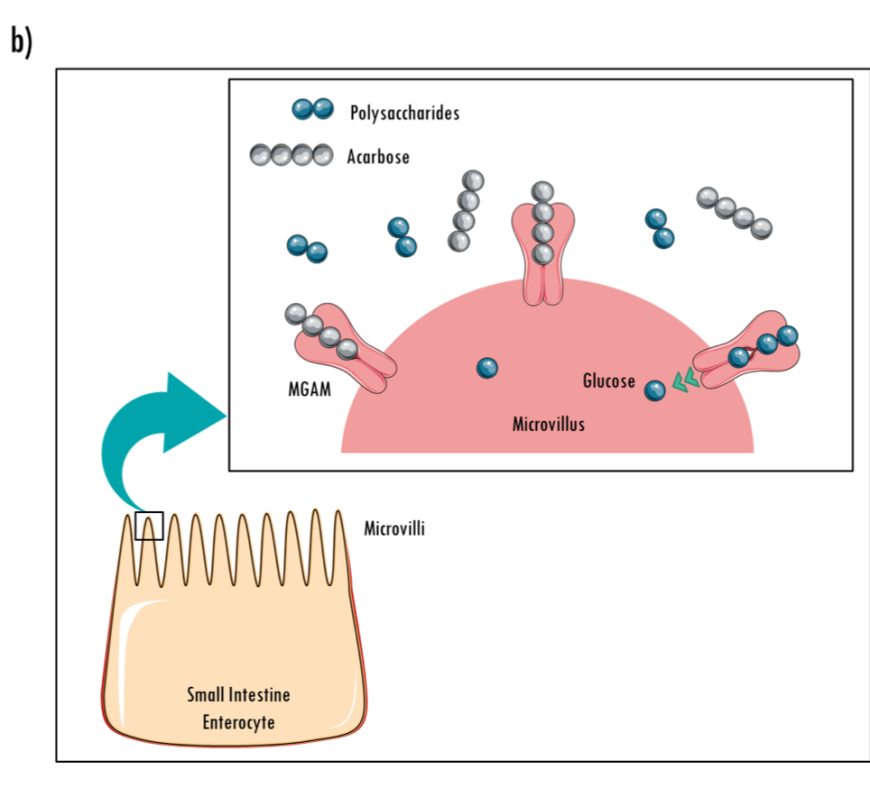 İntestinal alfa-glukozidazı kompetitif olarak inhibe edip polisakkaridlerin enzimatik degradasyonunu azaltarak karbonhidratların sindirimini yavaşlatır ve absorpsiyonunu geciktirir.
AVANTAJLARI
DEZAVANTAJLARI
tokluk kan glukozunu düşürür
hipoglisemi riski düşük 
kilo açısından nötr
sistemik etkileri yok
KV olay riskini azalttığı gösterilmiştir
Günde üç kez ana öğünlerden önce almayı gerektirmesi
Glisemiyi düşürmede orta etkinlikte
Gİ yan etkileri nedeniyle hasta uyumu düşük
Ülkemizde yalnızca akarboz bulunmaktadır.
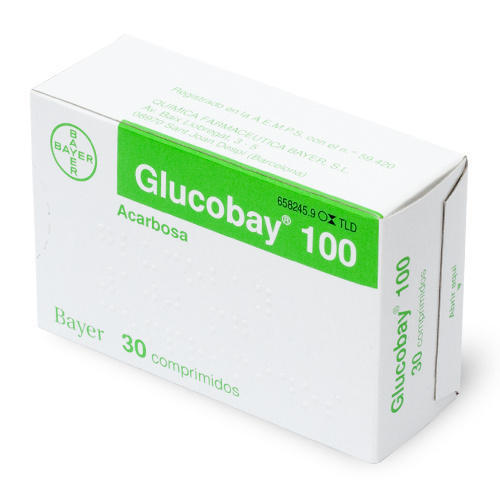 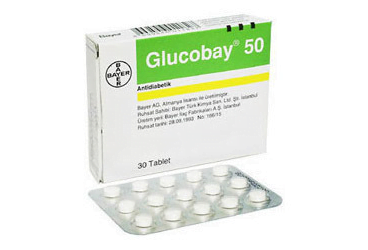 YAN ETKİLERİ
KONTRENDİKASYONLARI
Şişkinlik, hazımsızlık, diyare
Karaciğer enzimlerinde reversibl artış
Nadiren, demir eksikliği anemisi
İnflamatuvar barsak hastalığı
Kronik ülserasyon
Malabsorpsiyon 
Parsiyel barsak obstrüksiyonu
Siroz  
Gebelik
Laktasyon
18 yaş altı diyabetliler
GLUKAGON BENZERİ PEPTİD-1 RESEPTÖR AGONİSTLERİ (GLP-1RA, GLP-1 ANALOGLARI; GLP-1A)
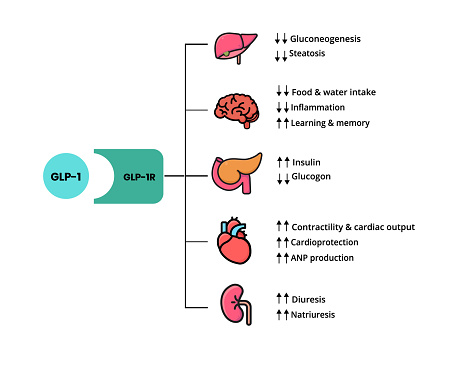 GLP-1 reseptörlerini aktive ederek pankreas  beta-hücrelerinin glukoza duyarlılığını artırır
Alfa-hücrelerinden glukagon sekresyonunu baskılar
Gastrik boşalmayı geciktirir ve doyma hissini artırırlar
İnsülin sekresyonunu glukoza bağımlı olarak  artırdıkları için hipoglisemi riski düşüktür.
Sistolik KB’yi birkaç mm Hg düşürürler
Bir miktar kilo kaybı (2-4 kg) da sağlarlar.
GLUKAGON BENZERİ PEPTİD-1 RESEPTÖR AGONİSTLERİ (GLP-1RA, GLP-1 ANALOGLARI; GLP-1A)
Eksenatid GLP-1 analogu  diğerleri GLP-1 reseptör agonisti yapısındadır

Liraglutid ve semaglutidin diyabetten bağımsız obezite tedavi endikasyonu var

NASH hastalığında liraglutid ve semaglutid tedavisi ile olumlu etkiler bildirilmiş

Eksenatid kısa etkili olup PPG üzerine daha etkilidir, günde iki kez, öğün öncesi kullanılır.
GLUKAGON BENZERİ PEPTİD-1 RESEPTÖR AGONİSTLERİ (GLP-1RA, GLP-1 ANALOGLARI; GLP-1A)
GLP-1 RA’leri ile , kanıtlanmış aterosklerotik KVH olan ya da KVH için yüksek riskli hastalarda olumlu sonuçlar vardır, bu grup hastalarda önceliklendirilebilir. 

Pediyatrik populasyonda obezite endikasyonu için liraglutidin FDA onayı var
Ülkemizde tüm GLP-1 RA ilaçların kullanılabileceği yaş grubu >18 olarak belirlenmiştir.
Daha düşük insülin dozlarında 
glisemik kontrol sağlanmış
Obez hastalarda
 eksenatid, liraglutid ve liksisenatidin 
bazal insülin ile birlikte kullanıldığı çalışmalarda
insüline bağlı kilo artışı yok/ minimal
GLUKAGON BENZERİ PEPTİD-1 RESEPTÖR AGONİSTLERİ (GLP-1RA, GLP-1 ANALOGLARI; GLP-1A)
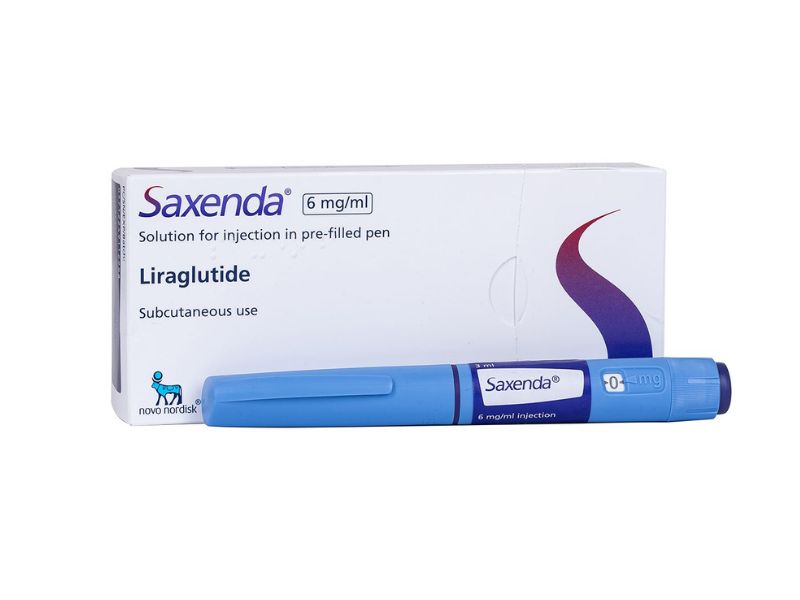 Liksisenatid  kısa etkili GLP-1 RA olup günde bir kez, herhangi bir öğünden önce kullanılır
Günde bir kez (liraglutid) veya haftada bir kez uygulanan ilaçlar (eksenatid XR, dulaglutid, semaglutid) etkinlik bakımından daha güçlüdürler, enjeksiyon zamanı öğünle ilişkili değildir. 
Bu grup ilaçlar özellikle obez (BKİ ≥30 kg/m2 ) olan tip 2 diyabetli hastalarda 2. ve 3. basamak tedavide tercih edilirler.
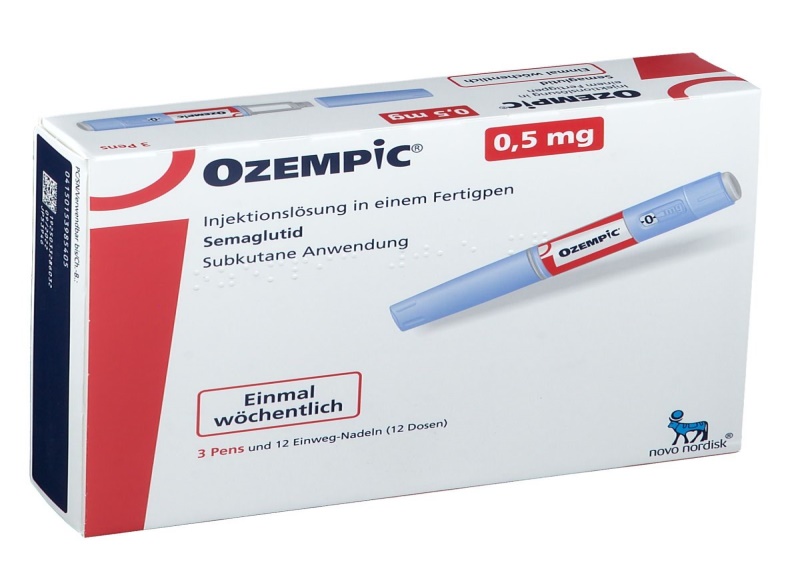 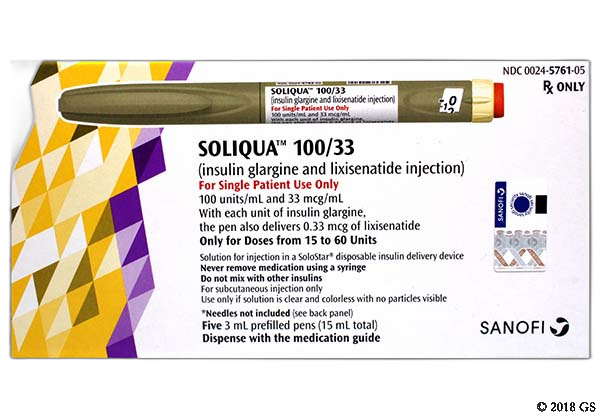 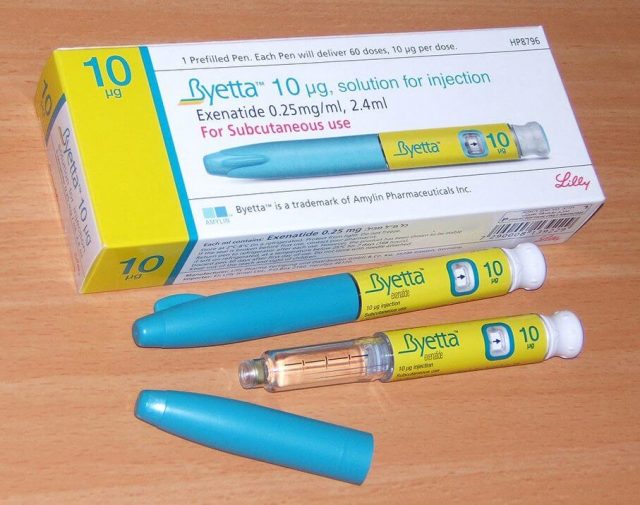 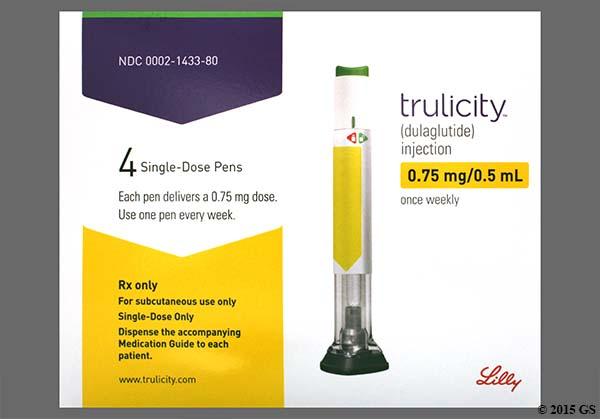 GLUKAGON BENZERİ PEPTİD-1 RESEPTÖR AGONİSTLERİ (GLP-1RA, GLP-1 ANALOGLARI; GLP-1A)
Enjektabl olarak kullanılmaktadırlar (semaglutidin oral formu da var) 
Yüksek maliyetli ilaçlardır
Eksenatid belirli koşullarda SGK ödeme kapsamındadır.
Yeni bir ilaç olan tirzepatid GLP-1 RA etkisinin yanı sıra glukoz bağımlı insülinotropik polipeptid (GIP) reseptörlerine agonistik etkisi nedeni ile “twincretin” olarak adlandırılmaktadır. 
Glarjin insülin ve 1 mg/hafta semaglutidle yapılan kıyaslamalı çalışmalarda gerek A1C kontrolü gerekse kilo kaybı üzerine üstün özellikleri saptanmış olup mayıs 2022’de FDA onayı almıştır. 
İlacın KV güvenlik çalışmasının 2025 yılında tamamlanması beklenmektedir.
[Speaker Notes: Ülkemizde ruhsatlı değildir (Ruhsatlı olsa da bazı ilaçlar satışta olmayabilir) GLP-1 RA: Glukagona benzer peptid-1 reseptör agonistleri, Eksenatid XR: Uzun salınımlı (etkili) eksenatid.]
GLP-1 RA grubu ilaçların yan etkileri-1
Bulantı, kusma (genellikle zamanla hafifler)
Diyare 
Daha az sıklıkta; konstipasyon, karın ağrısı
Kalp hızında minimal artış 
Pankreatit ve safra taşı oluşumu:
Pankreatit vakaları, liraglutid ile akut komplikasyonlu safra taşı hastalığı vakaları bildirilmiş
GLP-1A grubu ilaçlar pankreatit yönünden izlenmeli
Akut pankreatit kuşkusu varsa ilaç derhal kesilmelidir
TEMD pankreatit için risk taşıyan hastalarda GLP-1 RA grubu ilaç kullanımını önermiyor
Safra kesesinde taş olanlarda dikkatli kullanımını öneriyor
GLP-1 RA grubu ilaçların yan etkileri-2
Liraglutid ile yapılan deneysel çalışmalarda kemirgenlerde  tiroid bezinde C-hücre hiperplazisi tespit edilmiştir. 

GLP-1 RA grubu ilaçlar medüller tiroid kanseri bakımından ek izleme kapsamındadır 

Şüpheli hastalarda kalsitonin bakılmalı ve gereğinde ileri tetkik yapılması öneriliyor

Semaglutid ile diyabetik retinopatide kötüleşme bildirilmiştir.
[Speaker Notes: Şüpheli hastalarda kalsitonin bakılması ve gereğinde ileri tetkik yapılması önerilmektedir ancak kalsitoninin bir tarama ve takip testi olarak kullanımı önerilmez]
GLP-1 RA grubu ilaçların kontrendikasyonları
Pankreatit ve pankreas kanseri öyküsü

Aşikar gastrointestinal hastalık 
 

Ailede veya kendisinde medüller tiroid kanseri veya MEN Tip-2

Gebelik ve laktasyon
gastroparezi
yakında  kolelitiyaz ya da safra yolları hastalığı
ileri derecede GÖRH vb.)
DİPEPTİDİL PEPTİDAZ 4 İNHİBİTÖRLERİ (DPP4-İ, GLİPTİNLER)
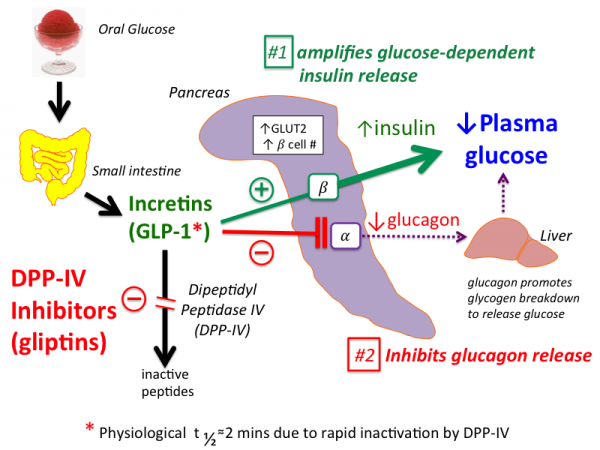 DPP-4’ü inhibe etmek suretiyle geciktirerek endojen GLP-1 ve GİP düzeylerini yükseltirler
insülin sekresyonunu glukoza bağımlı olarak artırırlar
postprandiyal glukoz düzeyini ılımlı miktarda düşürürler
glukagon sekresyonunu baskılarlar
DİPEPTİDİL PEPTİDAZ 4 İNHİBİTÖRLERİ (DPP4-İ, GLİPTİNLER)
Oral kullanılırlar

Kilo açısından nötr etkili

Hipoglisemi yapmazlar

Klasik OAD’lere (SU, metformin) göre daha maliyetli

Genellikle günde bir kez (vildagliptin iki kez) kullanılırlar
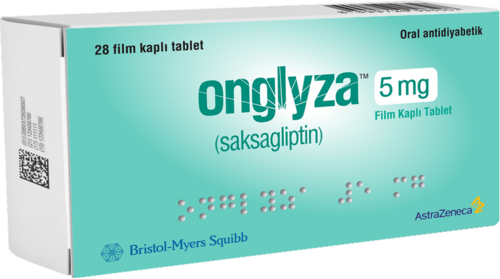 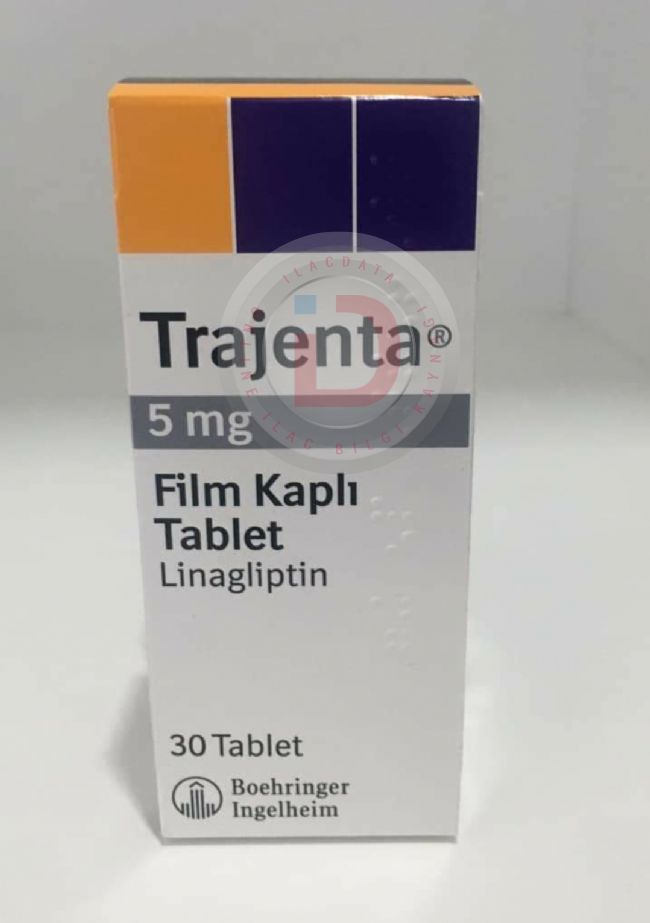 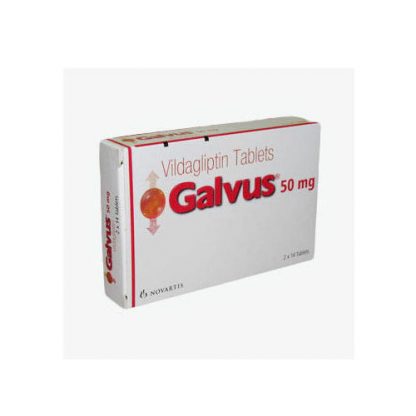 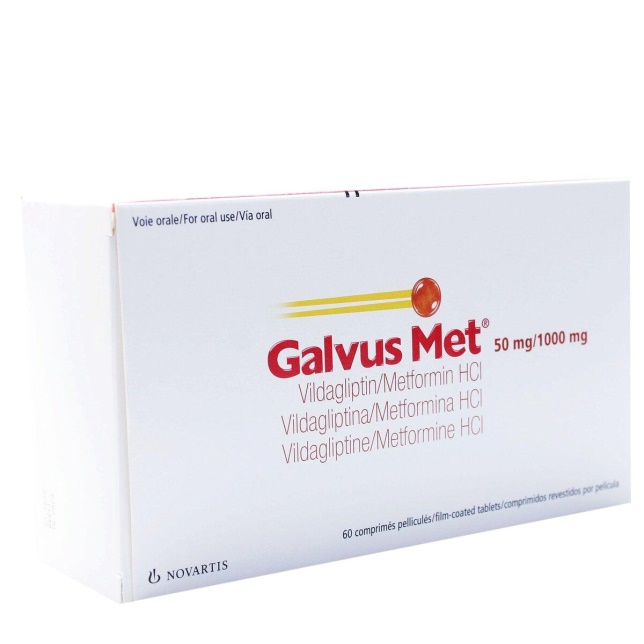 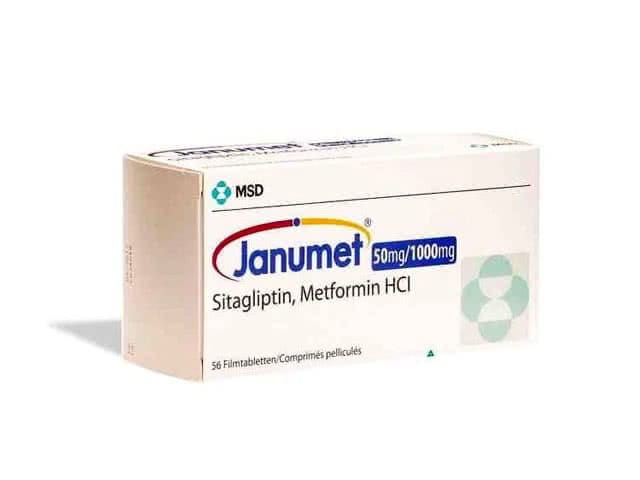 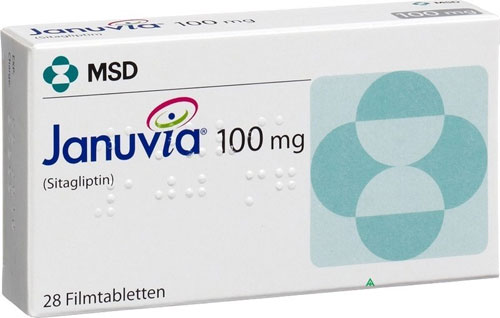 [Speaker Notes: * Ülkemizde bazı formları mevcut değildir. DPP4-İ: Dipeptidil peptidaz 4 inhibitörler]
DPP-4 inhibitörlerinin yan etkileri
burun tıkanıklığı, 
boğaz ağrısı
Üst solunum yolu enfeksiyonu benzeri yakınmalar

Eklem ağrıları , Baş ağrısı 

Saksagliptin ile kalp yetersizliği nedenli hastaneye yatış riskinde artış 

Nadiren pankreatit, büllöz pemfigoid, kutanöz vaskülit, interstisyel akciğer hastalığı, artrit 

Akut pankreatit düşündüren bulgular saptandığı takdirde ilaç hemen KESİLMELİDİR
DPP-4 inhibitörlerinin kontrendikasyonlar
Karaciğer yetersizliği 

Ağır böbrek yetersizliği

Gebelik ve laktasyon  

Kalp yetersizliği (özellikle saksagliptin ve alogliptin için)

Pankreatit öyküsü olan kişilerde tercihen kullanılmamalıdır
SODYUM GLUKOZ KO-TRANSPORTER 2 İNHİBİTÖRLERİ (GLUKORETİKLER; GLİFLOZİNLER)
Renal proksimal tubulde SGLT-2 inhibisyonuna yol açarak böbrekten glukoz reabsorpsiyonunu azaltır ve idrar yolu ile glukoz atılımını artırırlar
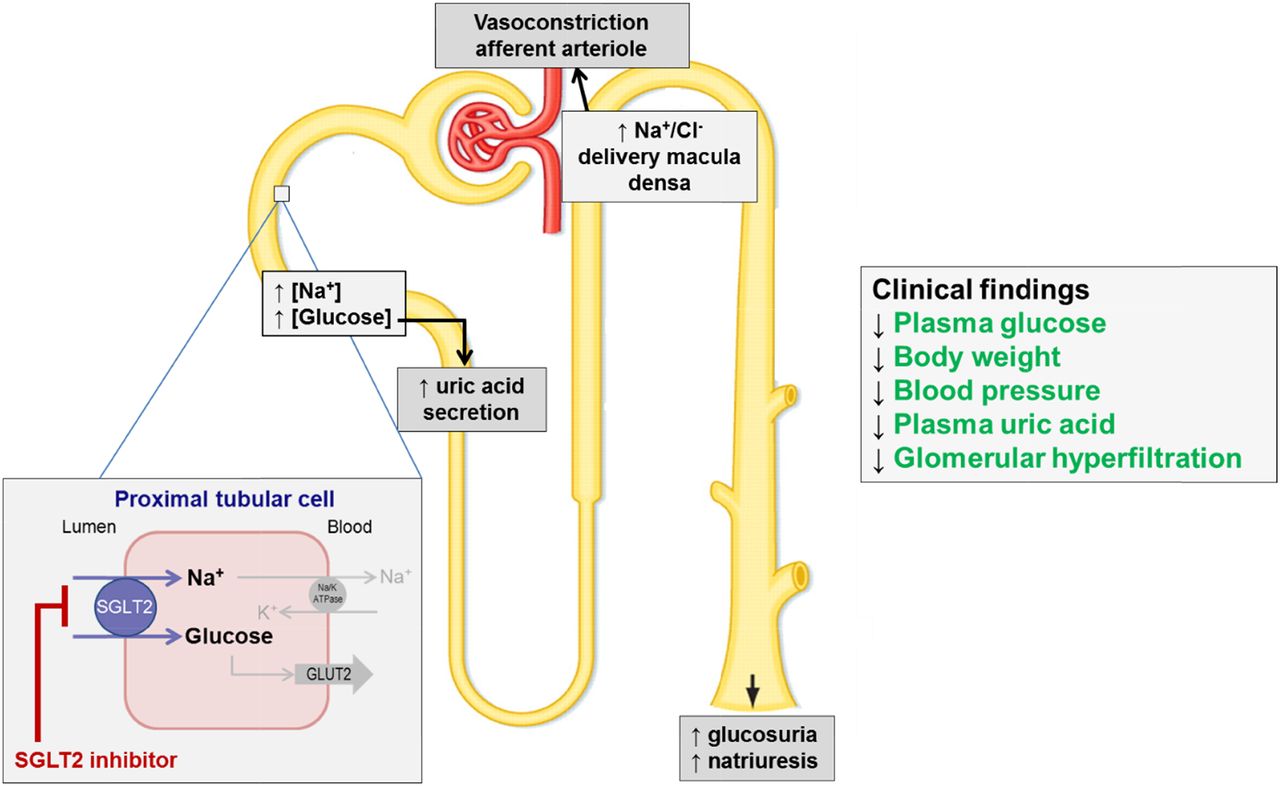 SODYUM GLUKOZ KO-TRANSPORTER 2 İNHİBİTÖRLERİ (GLUKORETİKLER; GLİFLOZİNLER)
İnsülinden bağımsız olarak etki gösterdiklerinden metforminden sonra diyabetin herhangi bir aşamasında kullanılabilirler. 



Başlıca avantajları                                                                     olarak sayılabilir
kilo kaybı (ortalama 2 kg kadar)
 
hipoglisemi riski

kan basıncını (2-4 mmHg)

 serum ürik asit düzeyini

 albuminüriyi
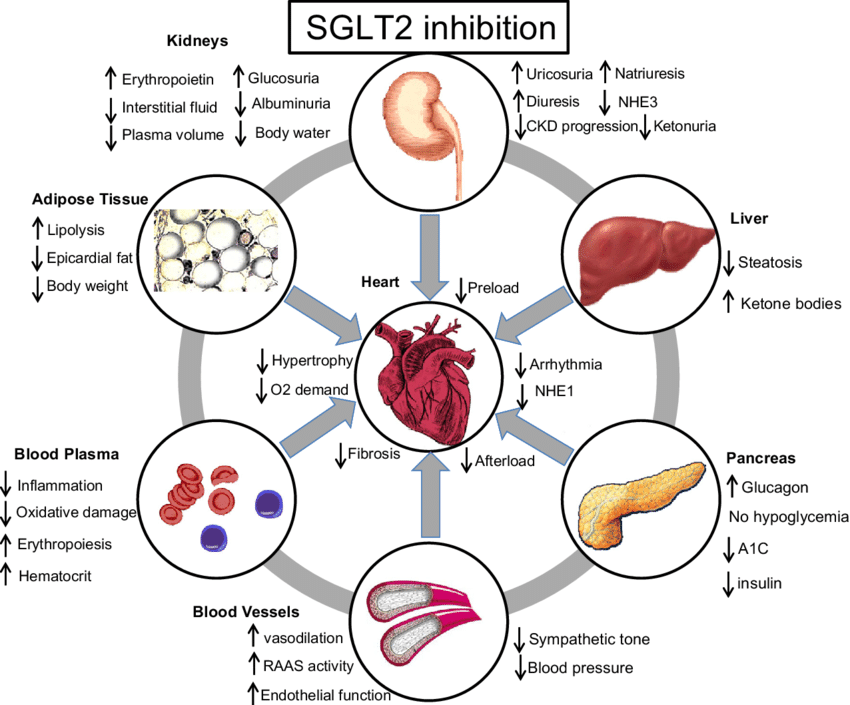 Klasik OAD’lere göre daha pahalıdırlar.

Kanagliflozin, dapagliflozin ve empagliflozinin A1C’yi düşürmekteki etkinlikleri birbirlerine yakındır. 


Kontrendikasyon yoksa
Kanıtlanmış aterosklerotik KVH olan kişilerde
KVH bakımından yüksek riskli hastalarda,
Diyabetik böbrek hastalığı olan kişilerde
kullanımı ÖNCELİKLİ
SGLT-2 İnhibitörlerinin kalp yetersizliği  ve azalmış ejeksiyon fraksiyonu olan hastalarda, diyabet endikasyonundan bağımsız olarak kullanım onayı da bulunmaktadır
[Speaker Notes: kalp yetersizliği (New York Kalp Cemiyeti sınıflamasına göre sınıf II-IV)]
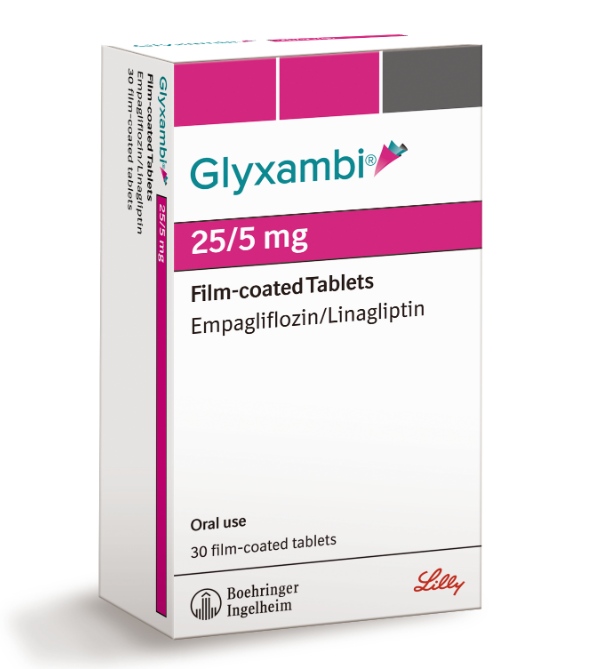 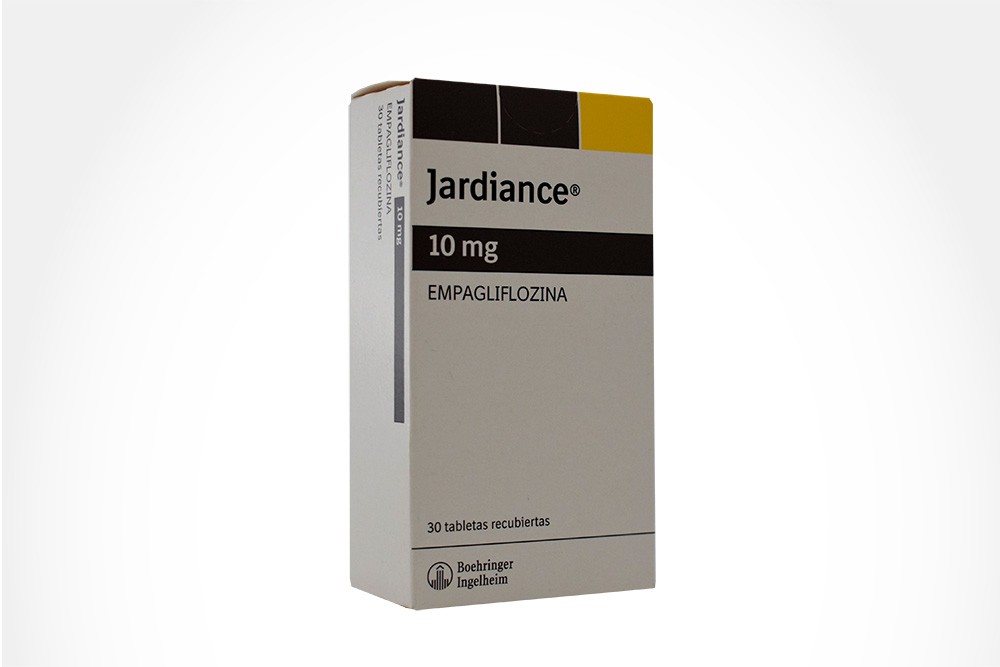 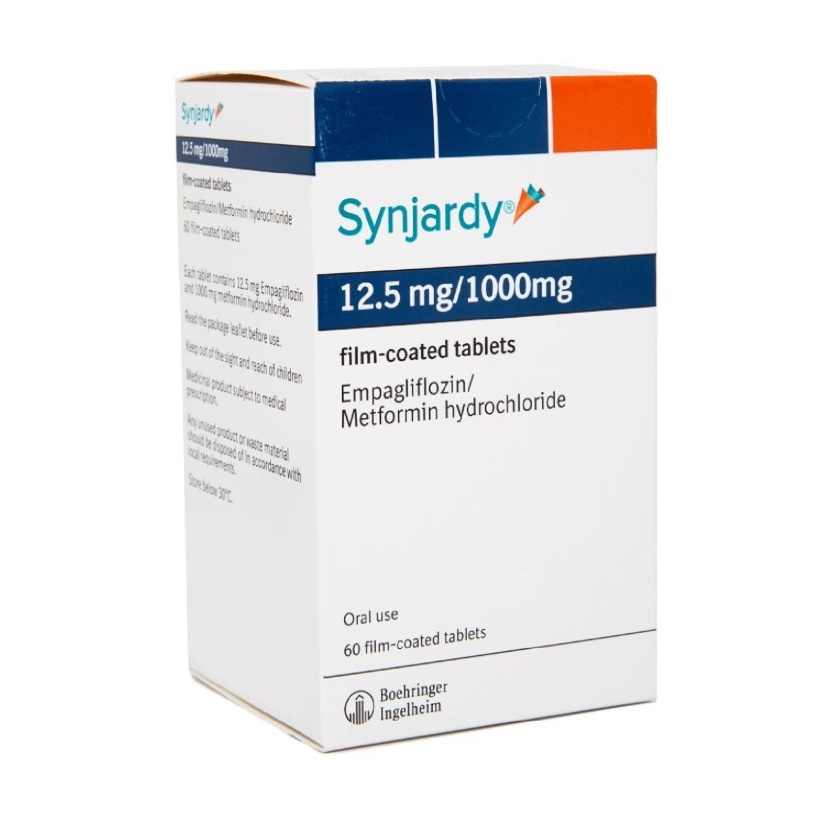 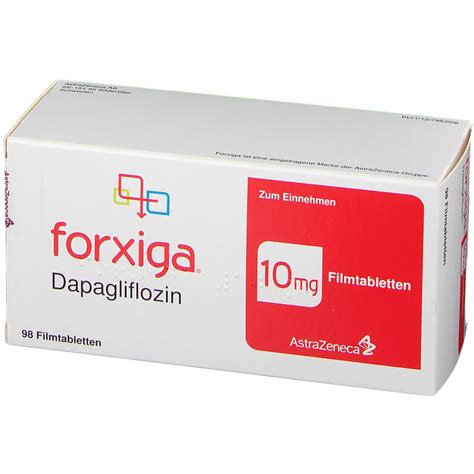 [Speaker Notes: * Ülkemizde ruhsatlı değildir.]
SGLT2 İNHİBİTÖRLERİNİN YAN ETKİLERİ-1
Poliüri

Sıvı kaybı

Hipotansiyon

Baş dönmesi 

LDL-kolesterol ve serum kreatinin düzeylerinde bir miktar artış                   (başlangıçta geçici olarak) 

Major cerrahi (3-4 gün önce), ciddi hastalık / enfeksiyon durumunda ilaçları KES
Loop diüretikleri kullananlarda ve yaşlı hastalarda dehidratasyon yönünden dikkatli olunmalıdır.
SGLT2 İNHİBİTÖRLERİNİN YAN ETKİLERİ-2
Sıvı kaybına bağlı olarak atipik (öglisemik veya hafif-orta derecede hiperglisemik) DKA gelişebileceği bilinmektedir. 
İnsülin kullanan hastalarda, tedaviye SGLT2-İ eklendiğinde, kan glukoz düzeyleri normale yaklaşsa bile insülin tamamen kesilmemeli ve kuşkulu vakalarda ketoasidoz araştırılmalıdır.
Öglisemik ketoasidoz:





Genitoüriner enfeksiyon: 



Nadiren Fournier gangreni
Özellikle kadınlarda genital enfeksiyonlar, 
Riskli vakalarda ürosepsis ve piyelonefrit bakımından dikkatli olunmalıdır.
SGLT2 İNHİBİTÖRLERİNİN KONTRENDİKASYONLARI
Son dönem böbrek yetersizliği olan hastalar

Tip 1 diyabet 

Gebelik ve laktasyon.
KRONİK BÖBREK YETERSİZLİĞİNDE ANTİDİYABETİK İLAÇLARIN KULLANIMI
Antihiperglisemik ilaçlar böbrek yetersizliğinde dikkatle kullanılmalıdır. 

KV güvenliliği kanıtlanmış bazı ilaçların renal korumayı da sağladıkları görülmüştür 
Bu sebeple kronik böbrek hastalığı (KBH) olan hastalarda 
(GFR’nin uygun olması koşulu ile)  

SGLT2-İ grubu     veya   GLP-1 RA grubu    ilaçların kullanılması gündemdedir.
Liraglutid
Semaglutid
Dulaglutid
Empagliflozin 
Kanagliflozin 
Dapagliflozin
[Speaker Notes: Bazı çalışmalarda insülin dışı antihiperglisemik ilaçların bir kısmının diyaliz tedavisi altındakiler dahil olmak üzere son dönem böbrek yetersizliği hastalarında kullanılabileceği gösterilmiş olsa da TEMD Diabetes Mellitus Çalışma Grubu olarak, tip 2 diyabetli son dönem böbrek yetersizliği hastalarında sadece insülin kullanımını öneriyoruz
Bazı ilaçların dozunun azaltılması, bazılarının ise kullanılmaması gerekir.]
TEMD  tip 2 diyabetli son dönem böbrek yetersizliği hastalarında sadece insülin kullanımını öneriyor

KV olay öyküsü olan hastalarda SGLT2-İ grubu ilaçlar veya GLP-1 RA grubu ilaçlar tercih edilmelidir
SGLT2-İ grubu ilaçların kronik böbrek hastalığında renal sonlanımlar üzerine olumlu (kronik böbrek hastalığının ilerlemesini yavaşlatıcı) etkisi kabul edilmekle birlikte bu konuda yalnızca dapagliflozin ve kanagliflozinin kullanım endikasyonu vardır
SGLT2-İ grubu ilaçlar kalp yetersizliği nedeniyle hastaneye yatış riskini 
Dapagliflozinin azalmış ejeksiyon fraksiyonlu kalp yetersizliğinde, Empagliflozinin ise hem korunmuş hem de azalmış ejeksiyon fraksiyonlu kalp yetersizliğinde kullanım endikasyonu vardır
HAZIR ANTİHİPERGLİSEMİK İLAÇ KOMBİNASYONLARI
Tip 2 diyabette, doğal sürecin sonucu olarak, monoterapiler zamanla yerlerini kombinasyon tedavilerine bırakır. 

Hastalığın fizyopatolojik temeline uygun olarak, insülin duyarlılaştırıcı ve insülin salgılatıcı ilaçlar kombine edilir. 

Maliyet ve deneyim süresi göz önüne alındığında en çok metforminli kombinasyonlar tercih edilmelidir. 

Hastanın özelliklerine göre, metformin genellikle SU, GLN, DPP4-İ, PİO veya SGLT2 ile kombine edilebilir. 

Benzer şekilde, GLP-1 RA grubundan ilaçların bazal insülinlerle hazır kombinasyonları mevcuttur.
[Speaker Notes: * Bazı formlar ülkemizde bulunmamaktadır. **Ülkemizde ruhsatlı değildir]
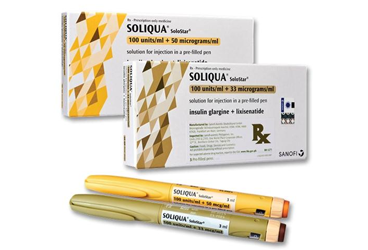 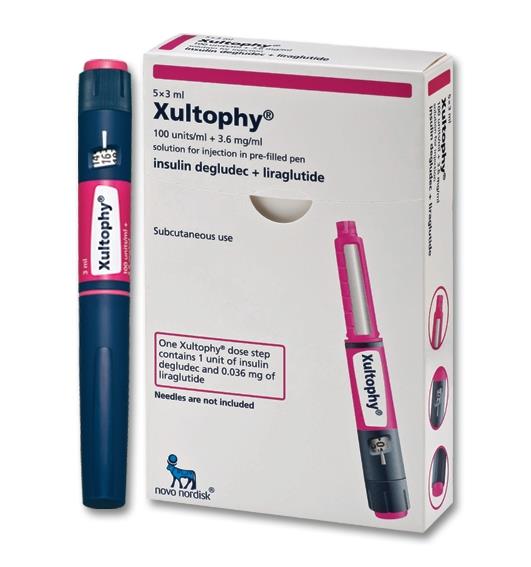 İNSÜLİNLER
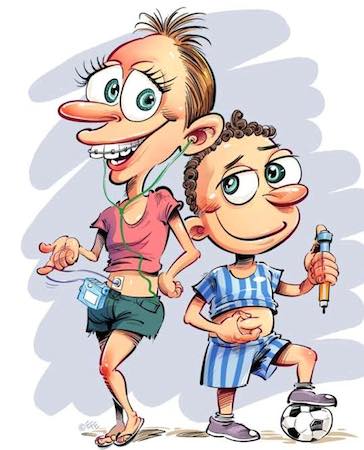 İnsülin fizyolojik olarak pankreastan bifazik salgılanmaktadır. 
Birinci fazda çeşitli uyaranlara yanıt olarak veziküllerde depolanmış halde bulunan insülin hızlıca salgılanmaktadır. 
İkinci fazda ise insülin yeniden sentezlenerek, sabit ve yavaş bir şekilde dolaşıma verilmektedir. 
İnsülinin yaklaşık %50’si bazal ve %50’si bolus şeklinde salgılanmaktadır.
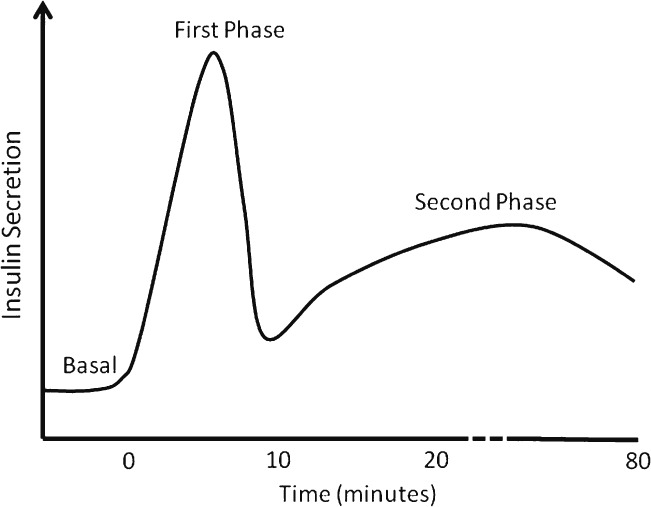 Bazal insülinler, gece boyunca, açlık sırasında ve öğün aralarında (besin tüketilmeyen dönemlerde) glukoz kontrolünü sağlayan orta ve uzun etki süreli insülinlerdir.
açlık durumunda kan şekerinin normoglisemiye yakın seviyede tutulmasını sağlar
Bazal insülinler
hepatik glukoz çıkışını baskılayarak
lipolizi baskılar
ketoasidozun gelişmesini önler
İdeal bir bazal insülin
endojen insülin sekresyonunu taklit edebilmeli
başarılı glisemik kontrolü sağlamalı
pik yapmamalı
24 saatlik etki süresine sahip olmalıdır
Subkütan enjeksiyon sonrası yavaş ve uzun süreli bir emilim profiline sahip olmalı
Hipoglisemi sıklığı yok sayılacak kadar düşük olmalı
kilo artışı yapmamalı
gün içinde değişkenlik göstermemeli
Bu özellikleri tam olarak karşılayan ideal bir bazal insülin preparatı henüz mevcut değildir.
İNSÜLİN TEDAVİSİ İLKELERİ
İnsülin 1921 yılında keşfedilmiş, Ocak 1922’de tedavide kullanılmaya başlanmıştır. 

İlk insülin hayvan pankreasının ham bir özünden elde edilerek kullanıma girmiş

Zaman içinde, fizyolojik insülin sekresyon dinamiğini daha iyi taklit eden insülin analogları ve yeni tedavi yöntemleri geliştirilmiştir. 

Böylece, daha düşük hipoglisemi riski ve daha başarılı glisemik kontrol olanaklı hale gelmiştir.
İnsülin tedavisine başlarken iki amaç gözetilmektedir
2. İnsülin desteği sağlamak;
1. İnsülin eksikliğini replase etmek;
Tip 1 diyabetlilerde veya insülin rezervi azalmış tip 2 diyabet hastalarında uygulanır. 
Vücudun normal insülin sekresyonunu taklit etmek amacı ile genellikle bazal-bolus uygulama şeklinde tasarlanır ve uygulanır.
Birçok hastada insülin rezervi tükenmiş değildir, hatta normal düzeyde insülin üretimi vardır. 
Ancak, insülin direnci, eşlik eden sorunlar gibi nedenlerle insülin desteğine ihtiyaç gelişmiştir. 
Genellikle bazal insülin desteği ile tedaviye başlanır, gerektiğinde günde 2 dozla tedaviye geçilir. 
Bu hastalarda zamanla çoklu dozla tedavinin yoğunlaştırılmasına (insülin replasmanı) ihtiyaç duyulabilir.
İNSÜLİN ENDİKASYONLARI
Tip 1 diabetes mellituslu hastalar
Latent autoimmune diabetes in adult (LADA)
Diyet ile kontrol altına alınamayan GDM 
Tip 2 diabetes mellituslu hastalarda insülin tedavisi gerektiren durumlar:
[Speaker Notes: İnsülin eksikliği düşündüren bulgular (aşırı kilo kaybı, aşikar hipertrigliseridemi ve ketozis) 

Hiperglisemik aciller (diyabetik ketoasidoz; DKA, ve hiperozmolar hiperglisemik durum; HHD) 
Pankreas yetersizliği (Pankreatektomi, kronik pankreatit vb)]
İNSÜLİNİN ETKİ MEKANİZMASI
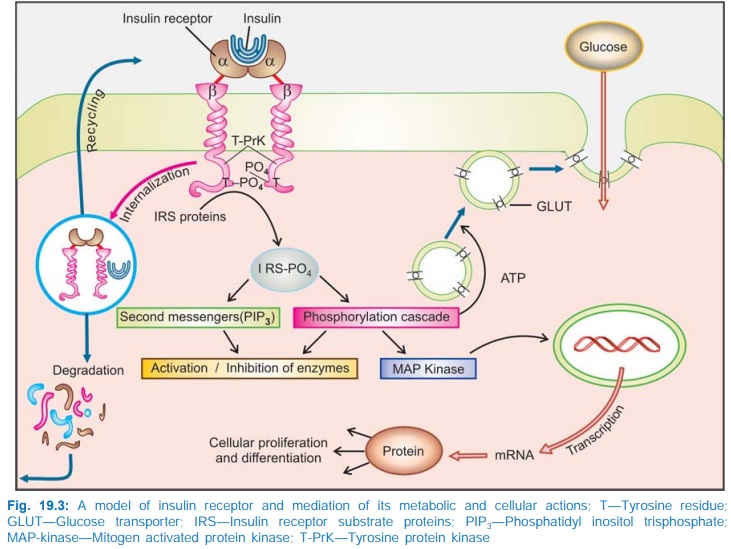 Glukozun hücre içine girişini sağlar

Glikojen depolanmasını artırır

Hepatik glukoz çıkışını baskılar 

Periferik ve hepatik insülin duyarlılığını artırır 

Yağ ve proteinlerin yıkımını inhibe eder
İNSÜLİN KAYNAKLARI
Rekombinant DNA tekniği (insan insülini, insülin analogları)

Sığır ve domuz insülini ile domuzdan elde edilen semisentetik insülin (ülkemizde kullanılmamaktadır)
İNSÜLİNİN ABSORPSİYONU
İnsülinler genel olarak cilt altı (s.c.) enjeksiyon yolu ile kullanılır
insülin absorpsiyonu etkileyen nedenler:
İnsülin kaynağı
İnsan insülini, hayvansal  insülinlere göre daha kısa etkili
Ortam ısısı
Sıcakta insülin absorpsiyonu daha çabuk
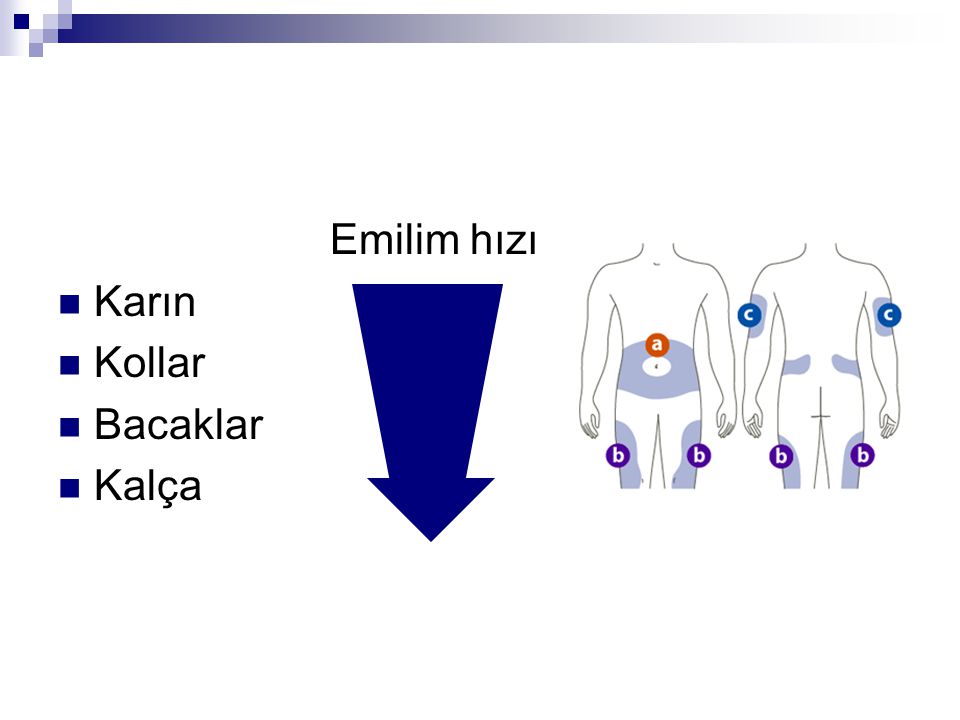 İnjeksiyon yeri
Emilim hızı : abdomen > kol > uyluk > kalça
Lipohipertrofi ve atrofi
Üretimden kaynaklanan farklılıklar
Egzersiz sistemik ateş injeksiyon bölgesine masaj emilim hızını artırır
İNSÜLİN PREPARATLARI
Dünyada genel olarak U-100 (1 ml’de 100 IU bulunan) insülinler kullanılmaktadır. 

Ayrıca insülin gereksinimi yüksek olan insülin dirençli hastalar için bazı insülinlerin konsantre formları (U-200, U-300 ve U-500) geliştirilmiştir.
çok hızlı etkili
hızlı etkili
kısa etkili
orta etkili
uzun etkili
çok uzun etkili
Etki profillerine göre                                     insülinler bulunmaktadır.



İnsülin tedavisi prandiyal ve/veya bazal insülin gereksinimini karşılamak üzere planlanır.
Kısa, hızlı,  çok hızlı etkili insülinler
 ve inhaler insülinler
Orta etkili, uzun etkili ve çok uzun etkili insülinler
[Speaker Notes: İnsülin aspartla kıyaslandığında, çok hızlı etkili aspartın etkisinin 5 dk erken başladığı, insülin lispro ile kıyaslandığında çok hızlı etkili lispro etki başlangıcının 11-14 dk daha erken olduğu bildirilmektedir.]
Bazal insülin öğün öncesi dönemde glukoneogenezi ve ketogenezi baskılar 

Öğünle birlikte yapılan insülin ise hem hiperglisemiyi düzeltir hem de öğünle alınan karbonhidratı karşılar.
 
İnsülinler plasentadan geçmez

Lispro, aspart ve detemir insülin gebelikte kullanılabilir

Çok hızlı etkili aspart ve lispro formları  gebelikte onaylanmamıştır.
İNSÜLİN KULLANIM YOLLARI
Genel kullanımda insülinler cilt altına injekte edilir.

Hızlı/kısa etkili insülinler, intramüsküler ve intravenöz infüzyon şeklinde de verilebilir. 

Orta/uzun etkili insülinlerin intravenöz kullanımı kontrendikedir.

Ülkemizde henüz bulunmayan yöntemler; 
İnhaler insülinler ve
 implante edilen insülin pompası
intraperitoneal katetere bağlanan port vasıtası ile peritoneal uygulamadır.
İNSÜLİN TEDAVİSİNİN KOMPLİKASYONLARI
Hipoglisemi:
Vücut ağırlığında artış:
En önemli ve en sık görülen komplikasyon
Sıkı glisemik kontrol ve uzun diyabet süresi ile ilişkili
Bazal-bolus insülin tedavisi uygulanan tip 1 diyabetlilerde daha sık görülür. 
Yoğun insülin tedavisi grubunda hipoglisemi sıklığı, konvansiyonel tedavi grubuna göre 3 kat daha fazla
İnsülin analogları ile hipoglisemi riski, insan insülinlerine göre biraz daha düşüktür.
İnsülin tedavisinin başlangıcında kaybedilmiş yağ ve kas dokusunun yeniden kazanılması, 
Su ve tuz tutulumu olması ve glukozürinin azalmasına bağlı 
Hipoglisemi korkusu ve dengesiz beslenme kilo artışının sürmesine neden olabilir.
Glikojen depolarının dolmasına bağlı ve nadir görülmektedir.
Masif hepatomegali


Ödem

İmmunojenisite

Lipohipertrofi-atrofi
Ozmotik diürezin azalması ve Na+ tutulumuna bağlı olarak başlangıçta ödem görülebilir
Günümüzde insan insülinleri ve analog insülin kullanımı artık nadiren görülmekte
Sürekli aynı bölgeye injeksiyon yapılması 
Doğru rotasyon yönteminin uygulanmaması
Lipohipertrofi içine yapılan enjeksiyonda insülin emilimi düzensizdir, emilim hızı öngörülemez ve glisemik dalgalanmalara yol açabilir. 
Enjeksiyon bölgesini değiştirmekle (rotasyon) ve insülin iğne uçlarının birden fazla kullanılmaması ile lipohipertrofi gelişimi önlenebilir
İnjeksiyonun kapiller damarlanmanın görünmediği bir bölgeye yapılması ile kanama önlenir.
Kanama


Sızma

Ağrı

Malignite riskinde artış?

Hiperinsülinemi ile ateroskleroz ilişkisi?
İnjeksiyon bittikten sonra iğnenin 5-10 saniye kadar cilt altında bekletilmesi ile önlenir
Özellikle asit insülinler (örneğin glargin) ile injeksiyon sırasında hafif ağrı hissedilebilir
Glargin insülin kullanımı ile bildirilmiş ancak kanıtlanmamıştır.
kanıtlar yeterli değildir.
[Speaker Notes: İnsülin anabolizan bir hormondur. 
İnsülin reseptörleri yapısal olarak insülin benzeri büyüme hormonlarına (örneğin IGF-1) benzer. 
İnsülinin etki gücü, reseptöre olan affinitesi ile paraleldir. 
Bazı güçlü insülinlerin insülin ve IGF-1 reseptörlerine affinitesi yüksektir. 
Bu nedenle uzun yıllar insülin kullanımı ile kanser riski arasında ilişki olabileceği ileri sürülmüştür.]
İNSÜLİNİN TİPİ VE ETKİ PROFİLİ
[Speaker Notes: **ÜLKEMİZDE YOK]
[Speaker Notes: * Etki başlangıcı, pik etki ve etki süresi hastaya özgü nedenlerle değişim gösterebilir. Pik etki ve etki süresi bağımlı olup yüksek dozlarda etki süresi uzar. Bu tablodaki bilgiler KÜB (kısa ürün bilgisi) metinlerinden alınmış, KÜB’de aranan bilgi yoksa literatürden yararlanılmıştır. Veriler kıyaslamalı çalışmalara ait olmadığı için grupların etki profillerinde tutarsızlık var gibi görünebilir. **Ülkemizde ruhsatlı değildir veya satışa sunulmamaktadır. ***Diğer dual insülinlerden farklı olarak içeriğindeki bazal insülinin etki süresi daha uzundur ve kısa/hızlı etkili insülin ile bu insülinin protaminle etkisinin uzatılmış halinin karışımını değil, iki ayrı insülin preparatının karışımını içermektedir. NPH: Nötral protamin Hagedorn, Reg: Regüler, NPA: Nötral protamin aspart, Asp: Aspart, NPL: Nötral protamin lispro, Lis: Lispro, Deg: Degludec.]
NPH (Neutral protamine hagedorn)
Fosfat tamponunun içerisinde protamin ve çinko ile kompleks hale getirilmiş doğal insülin süspansiyonudur. 
Diğer insülinlerin aksine, bulutsu/bulanık
Tip 1 DM, Tip 2 DM tedavisinde ve pediyatrik yaş grubunda kullanılabilir. 
Ülkemizde 1mL’de 100 ünite (U-100) formunda, 3 ve 10 mL’lik preparatları vardır. 
I.v, i.m veya insülin pompasıyla uygulanmaz
24 saatten kısa etki süresi sebebiyle Tip 1 DM’de bölünmüş dozda verilmelidir. 
Gün içinde bölünmüş dozlarda verilmesi, hipoglisemi riskini azaltır ve daha sabit bir bazal insülin düzeyi sağlar. 
Gebelik kategorisi B
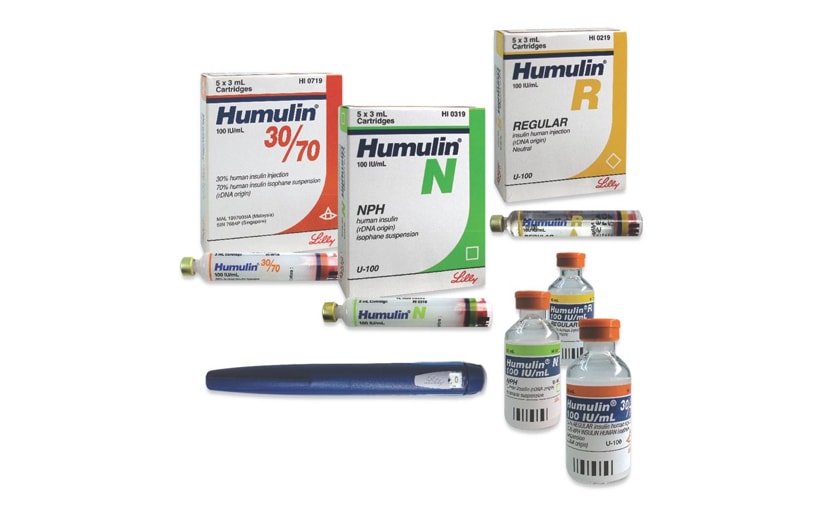 [Speaker Notes: Bu formülasyon, çözeltinin dissolüsyon süresini uzatarak insülin etki süresinin uzamasını sağlar.]
İnsulin detemir
U-100 insulin glarjin
Nötral pH’ya sahip subkütan dokuya enjekte edildiğinde, insülin agregasyonu gelişir.
Tip 1 DM hastalarında, etki süresi 24 saatten kısa olduğu için, günde 2 defa uygulama gerekebilir.
Bu sayede subkütan dokudan uzamış ve öngörülebilir bir salınım gerçekleşir.
Pediyatrik yaş grubunda (≥2 yaş) da kullanılabilmektedir.
Glarjinin asidik pH’sı sebebiyle, nötral pH’ya sahip regüler, lispro ve aspart gibi hızlı etkili insülinler ile karıştırılarak kullanılamaz
U-100 formundadır
İntravenöz (i.v) veya i.m veya insülin pompasıyla uygulanmamaktadır.
Pediatrik yaş grubunda (≥6 yaş) kullanılabilmektedir.
Gebelik kategorisi C’dir.
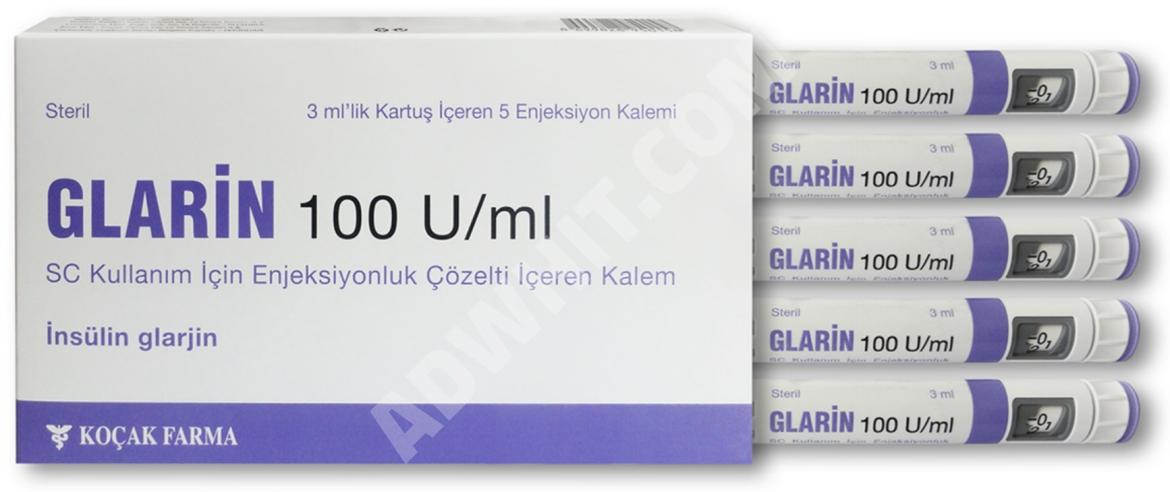 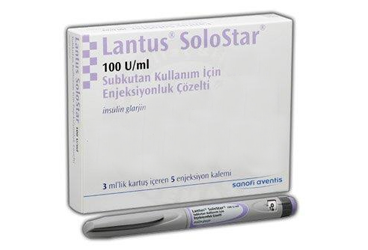 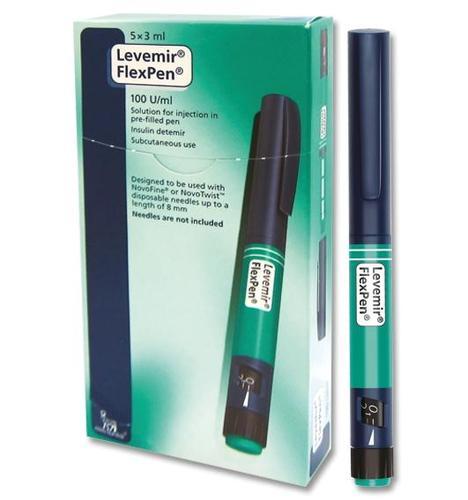 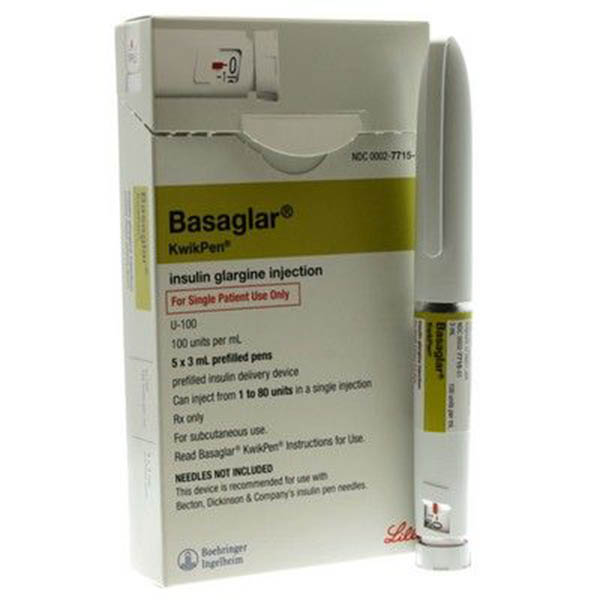 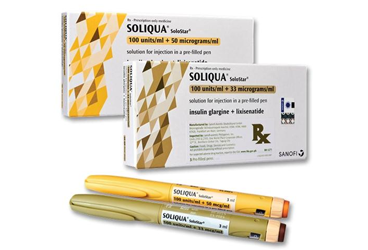 U-300 İnsulin Glarjin
Glarjinin konsantre formudur ve 1mL’de 300 ünite bulunur. 

Hacmi U-100 insülin glarjinden daha küçüktür. 

pH’sı 4 ‘tür. 

Asidik pH insülin hekzamerinin stabilizasyonunu sağlar.

Hızlı ve kısa etkili insülinler ile karıştırılmamalıdır.
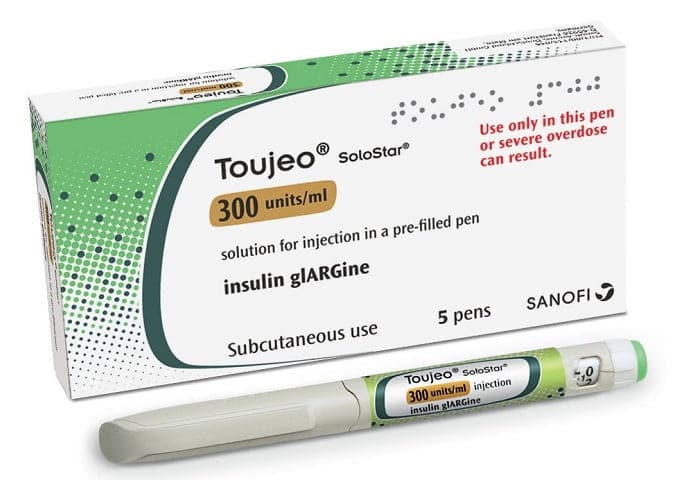 Etki süresi 36 saate kadar uzamaktadır. 

İnsülin naiv hastalarda, ilk insülin olarak başlandığında maksimum glukoz düşürücü etkisi 5 günde ortaya çıkar. 

Bu sebeple U-300 insülin glarjin başlandığında ilk günlerde ek tedavi gereksinimi olabilir. 

Doz titrasyonunu 3-4 günde bir yapmak gerekir. 

Minimal pike sahip olması ve gün içi değişkenliğinin daha az olması sebebiyle hipoglisemi yan etkisi düşüktür.
Ünite bazında bakıldığında, glukoz düşürücü etkisi U-100 insülin glarjinden düşüktür 
U-100 glargin insülinden U-300 glargine geçişte doz değişimi gerekmez (bir miktar doz artışı yapılabilir).
U-300 glargin insülinden U-100 glargin insüline geçişte ise, U-100 glarginin zayıf da olsa pik etkisinin olmasından dolayı hipoglisemi riskinden kaçınmak için, dozun %20 azaltılması önerilmektedir. 
Bazı olgularda U-300 glargin insülinin, 100 glargine kıyasla  kilo üzerine olumsuz etkisinin daha az olduğu görülmektedir.
Pediyatrik yaş grubunda kullanılmamaktadır. 
Subkütan uygulanır; i.v, i.m veya pompa için uygun formları mevcut değildir. 
Gebelik kategorisi C’dir. 
Laktasyonda kullanılabilir.
İnsulin Degludec
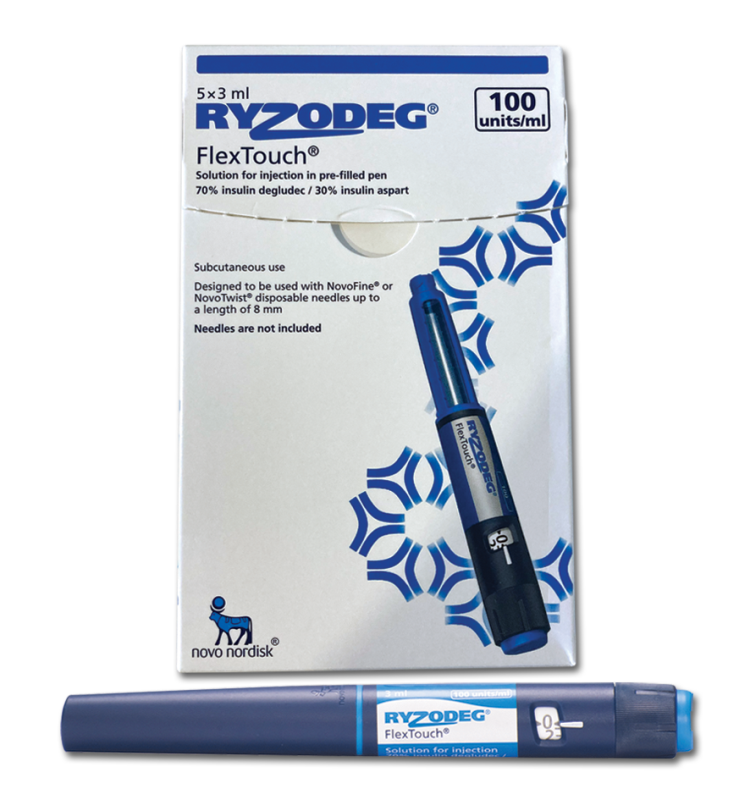 U-100 ve U-200 3mL’lik formları vardır
U-100 ve U-200 formlarının farmakokinetik ve farmakodinamik özellikleri benzerdir. 
1 yaşın üzerindeki çocuklarda da kullanılabilmektedir. 
Günde 1 kez uygulanır. 
Subkütan uygulanır. 
İntravenöz, i.m veya pompa ile kullanıma uygun değildir. 
Gebe kadınlarda kullanılmamaktadır. 
Belirgin piki yoktur. 
Etki süresi yaklaşık 42 saat 
Doz artışları arasında 3-4 gün bulunmalıdır
Yüksek doz gereksinimi olanlarda U-200 formu kullanılabilir.
[Speaker Notes: İnsülin degludec, insülin B zincirinde 30.pozisyondaki Threonin aminoasidinin çıkarılması ve glutamik asit ve 16 karbonlu yağ asidinden oluşan bir yan zincir eklenmesiyle oluşmuştur. 
Enjeksiyon sonrasında, öncelikle multiheksamerler oluşur; daha sonra dimer ve monomerlere ayrılır ve emilir.]
İnsulin Icodec
Yarı ömrü 1 hafta olan araştırma aşamasındaki ultra uzun etkili bir bazal insülindir. 

Oral antidiyabetik tedaviyle kontrol altında olmayan tip 2 diyabetlilerin dahil edildiği bir çalışmada, günde tek doz U-100 insülin glarjin ile insülin icodec’in benzer HbA1c düşüşü sağladığı gösterilmiştir.
Reguler Kısa Etkili İnsulinler
Subkutan olarak enjekte edilen regüler insan insülininin etkisi 30-60 dakika içerisinde başlar ve 1-4 saat içerisinde pik konsantrasyona ulaşır. 
Postprandial hiperglisemiye neden olabilmektedir. 
Etki süresi 4-8 saat
Etkisinin 8 saate kadar uzayabilmesi nedeniyle geç postprandial hipoglisemilerin oluşumuna da neden olabilmektedir. 
Gebelik kategorisi B dir.
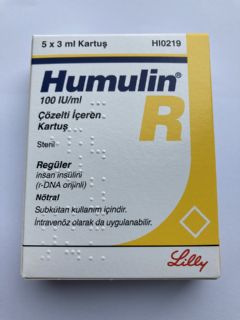 [Speaker Notes: Regüler insülinin pik konsantrasyonu normal fizyolojik prandial paternin altında kalmaktadır.
Bu nedenle postprandial hiperglisemiye neden olabilmektedir.]
Analog Hızlı Etkili İnsulinler(insülin lispro, insülin aspart ve insülin glulisin)
Etki süresi hızlandırılmış insülinlerdir. 

Yemekten hemen önce veya yemekle beraber kullanılmaktadırlar

Regüler insüline göre hızlı etki başlangıcı ve daha kısa süre plazmada kalmaları nedeniyle posptprandiyal hiperglisemiyi daha iyi kontrol ederler ve geç dönem hipoglisemi riski de daha düşüktür.
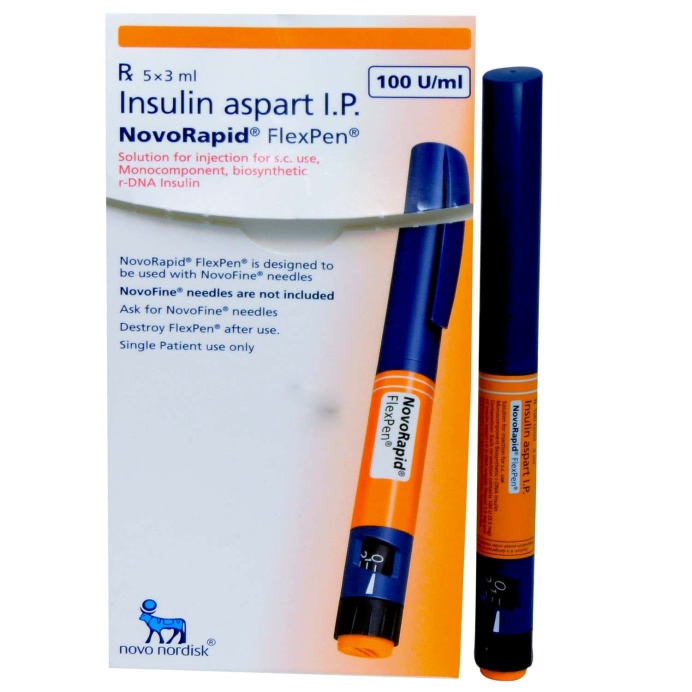 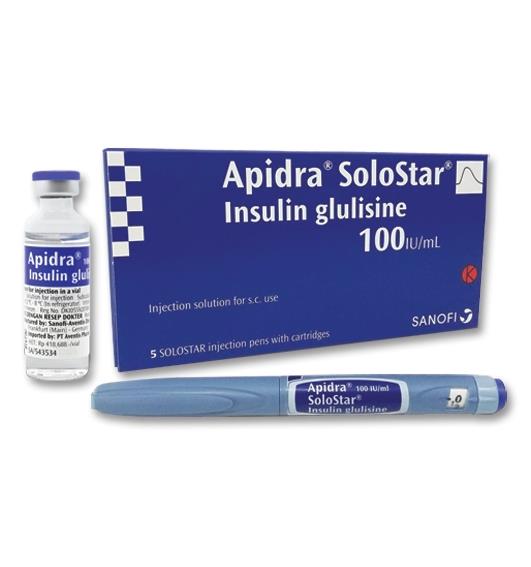 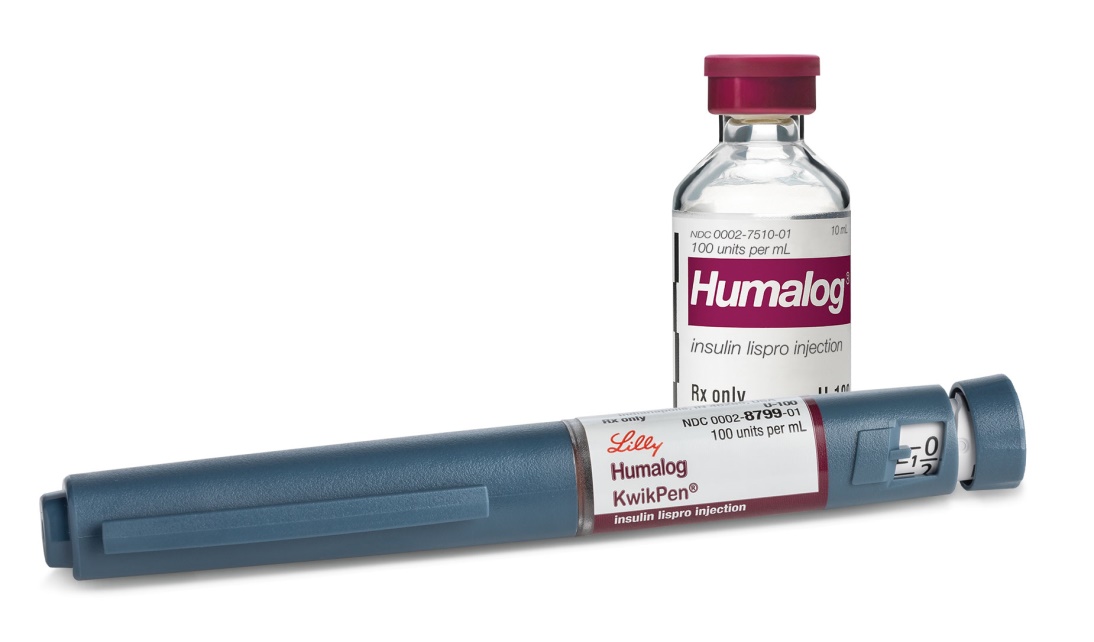 İNSÜLİN TEDAVİ YÖNETİMİİnsülin destek tedavisi
Bazal insülin desteği:
Bazal analog ve NPH insülin sıklıkla günde bir kez
Bifazik karışım
insülin tedavisi:
Günde 2 doz orta/uzun etkili + hızlı/kısa etkili karışım insülin şeklinde
Bazal insülin desteğinin yeterli olmadığı tip 2 diyabetlilerde, 
bazal-bolus insülin ihtiyacı olduğu halde bunu uygulayamayacak durumda olan (örn. ileri yaştaki) tip 1 diyabetliler
 diyetle kontrol altına alınamayan hafif  GDM vakalarında
Bazal İnsülin ve GLP-1 Analoğu Hazır Kombinasyonu:
Tip 2 diyabetli hastalarda, günde bir kez uygulanabilecek bir tedavi şeklidir.
İNSÜLİN TEDAVİ YÖNETİMİİnsülin replasman tedavisi
Multipl (çoklu) doz insülin injeksiyonları (Bazal-bolus tedavi)
Sürekli cilt altı insülin infüzyonu tedavisi
Günde 3 kez öğün bolus insülin + günde 1 kez bazal insülin 
Günde 3 kez öğün bolus insülin + günde 2 kez bazal insülin
SCİİ tedavisi insülin pompası ile yapılır.
Bazal-bolus insülin tedavisini farklı insülin preparatları ile uygulamakta zorluk çeken bazı diyabetlilerde (özellikle tip 2 diyabetli), günde 3 doz analog karışım insülin seçeneği düşünülebilir.
İnsülin degludec/aspart kombinasyonunun günde 3 kez kullanımı uygun değildir.
Bazal insülin tedavisinin yeterli olmadığı tip 2 diyabetli hastalarda
bazal-bolus insülin tedavisine kademeli olarak geçilebilir
günde bir kez (en büyük öğün öncesinde) bolus insülin dozu eklenmesi ile başla
sırası ile 2. ve 3. bolus insülin dozları ekle
bu yetmediğinde
İNSÜLİN DOZUNUN HESAPLANMASI VE AYARLANMASI
Günlük insülin gereksinimi, başlangıçta vücut ağırlığına göre hesaplanır. 

Diyabetli bireyin fenotipi ve fiziksel aktivite durumu, diyabet komplikasyonları ve daha önce insülin kullanıp kullanmadığı da göz önüne alınmalıdır. 

         Genel olarak tip 1 ve tip 2 diyabetli bireyler için idame insülin dozları:




Günlük gereksinimin yaklaşık yarısı (%40-60) bazal, geri kalan yarısı (%40-60) ise bolus olarak hesaplanır. 
Daha önce insülin kullanmamış hastalarda, bazal insülin desteği 0.1-0.2 IU/kg/gün dozunda başlanabilir.
Tip 1 diyabette 0.4-1.0 IU/kg/gün
Tip 2 diyabette 0.3-1.2 IU/kg/gün
İnsülin başlangıç dozunun hesaplanması
[Speaker Notes: *rakamın önünde - veya + olan durumlarda diğer kriterlere göre doz hesaplandıktan sonra belirtilen miktarda düzeltme yapılır (örn. hipoglisemi riskini artıran durum varsa 0.2 IU/kg daha az doz uygulanır)]
İnsülin injeksiyon zamanı
İnsülinin tipine göre injeksiyon zamanı değişir

Hızlı etkili insülinler yemekten 5-15 dakika önce, 

Kısa etkililer ise yemekten 30 dakika önce uygulanmalıdır. 

Çok hızlı etkili insülin ise yemeğin başlangıcında veya yemekte 

Kan glukoz düzeylerine göre de insülin injeksiyon zamanı değiştirilebilir. 

Mide boşalma zamanı aşırı uzamış diyabetli bireylerde, hipoglisemiden kaçınmak için insülin injeksiyonu yemekten sonraya geciktirilebilir.
[Speaker Notes: Kan glukoz düzeylerine göre de insülin injeksiyon zamanı değiştirilebilir. Örneğin öğün öncesi glukoz düzeyi hedeflenen değerden yüksek ise yemek zamanı biraz geciktirilebilir.]
İNSÜLİN UYGULAMA YÖNTEMLERİKalem-Enjektör-Pompa- İnhaler
Kalem
Orta etkili ve karışım insülinler iyice karıştırılıp  yapılmalıdır

Genellikle 100 IU/ml konsantrasyonda 3 ml hacimli insülin içeren, kartuşu değişebilen veya dispozabl insülin kalemleri kullanılmaktadır. 

Kalemler 1 IU’lik aralıklara göre ayarlanmıştır, çocuklar için 0.5 IU’lik kalemler mevcuttur.
İnsülin kalem iğneleri 4 mm, 5 mm, 6 mm, 8 mm veya 12.7 mm’liktir. 

İnsülin enjeksiyonu subkutan yağ dokuya yapılmaktadır. 

Genel kullanımda 4-6 mm’lik iğneler tercih edilir. 

İleri derecede obez hastalarda 8 mm’lik iğnelerin kullanılması gerekebilir.

Zayıflarda 8 mm ve daha uzun iğneden kaçınılmalı
[Speaker Notes: Yapılan çalışmalarda obez hastalarda 4-5 mm’lik iğnelerin 8 mm’lik iğnelerle benzer performansa sahip oldukları, 
Zayıf ya da normal kilodaki (BKİ <25 kg/m2 ) hastalarda 8 mm veya daha uzun olan iğnelerin, özellikle dik olarak kullanıldığında, intramüsküler injeksiyon riskinin olduğu, bu sebeple hipoglisemiye neden olabilecekleri gösterilmiştir.]
İnjektör
İnjektörler genel olarak 1 IU taksimatlıdır; 0.3, 0.5 ve 1 ml’lik injektörler de mevcuttur. 

Çocuklar ve insüline duyarlı bireyler için 0.5 IU’ye ayarlanmış injektörler

Genel olarak 8 mm’lik iğneli injektörler kullanılmaktadır, ayrıca 4, 5, 6 ve 12 mm’lik iğneli injektörler de bulunmaktadır. 

İnjektörler için 10 ml’lik (1000 IU insülin içeren) flakonlar kullanılmaktadır
İnhaler insülin
Tip 1 diyabetlilerde prandiyal insülin ihtiyacını karşılamak için kullanılır 
Ülkemizde yok
Hızlı etkili insülinlere göre daha az hipoglisemiye neden olur
Biyoyararlanımının düşük olması sebebiyle daha az etkilidir. 
Uzun dönemli (özellikle akciğerler üzerindeki) etkileri bilinmemektedir. 
KOAH, Astım, bronşit , sigara kullanan ve yakın zamanda sigarayı bırakmış hastalarda kontrendike
İnhaler insülin kullanımı öncesinde tüm hastalarda spirometri testi (FEV1 ölçümü) önerilmektedir
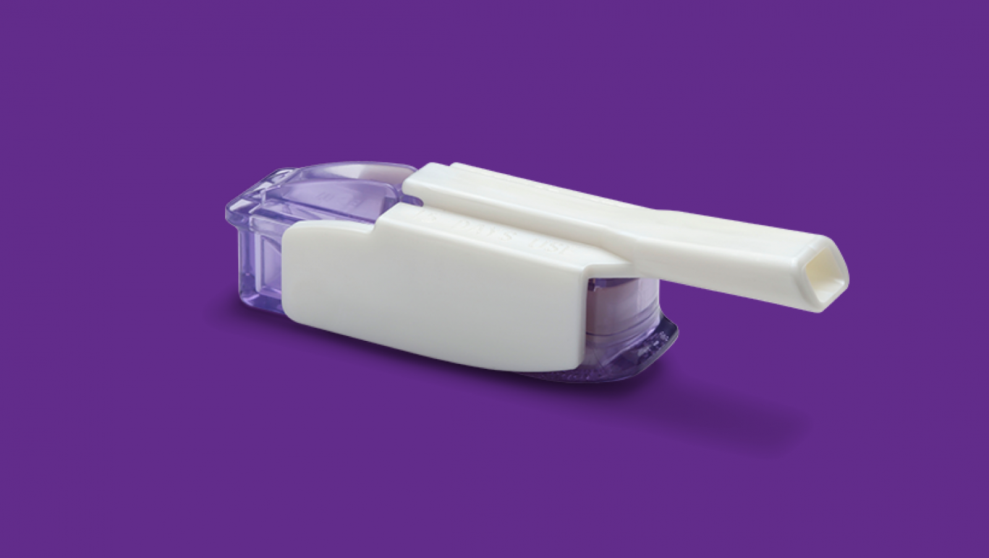 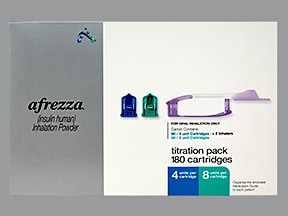 İNSÜLİNİN SAKLAMA KOŞULLARI
Açılmamış insülin flakon ve kartuşları
Son kullanım tarihine kadar buzdolabında +2 ile +8 °C arasında saklanabilir.
aşırı sıcak olmamak koşulu ile oda ısısında 30 güne kadar kullanılabilir.
Açılmış kartuş ve flakonlar,
Ancak, ülkemizdeki hava şartları, daha önce soğuk zincire tam olarak uyulmamış olabileceği ve hastaların eğitim düzeyi de göz önüne alınarak, +4 C’de saklanmaları daha güvenlidir
Orta/uzun etkili veya karışım insülin preparatları, açıldıktan 15 gün sonra biyolojik aktivitelerini hafifçe yitirmeye başlar
glisemik kontrol bozulmaya başlarsa, bu faktör göz önünde bulundurulmalıdır.
İNSÜLİN PREPARATLARININ KARIŞTIRILMASI
İnsülin karışımı hazırlamaya nadiren başvurulmakta

Kısa etkili ve NPH insülinler karıştırıldıktan sonra hemen kullanılmalıdır 

Glargin ve detemir insülinler diğer insülinler ile karıştırılmamalıdır.

Konsantre insülinler (Lispro U200 gibi) U100 insülinlerle karıştırılmamalıdır
İNSÜLİN ETKİSİNİ DEĞİŞTİREBİLEN İLAÇLAR
[Speaker Notes: *Hipogliseminin düzelmesini geciktirebilir. **Bazen hipoglisemiyi takiben hiperglisemi olur]
Tip 2 diyabetli bireylerde
kilo kaybı varsa, 
hiperglisemi semptomları varsa
A1C seviyeleri >%10 veya 
kan glikoz seviyeleri ≥300 mg/dL (E).
ise insülinin erken uygulanması düşünülmelidir
TİP 1 DİYABETTE GÜNCEL TEDAVİ
Diyabet süresi kısa
Komplikasyonları olmayan
Genç 
Gebelik planlayan 
halen gebe olan tip 1 diyabetlilerde

hipoglisemi riski yüksek, 
komplikasyonları  olan
eşlik eden sağlık sorunları bulunan hastalarda
glisemik hedefler daha sıkı
 (örn. A1C <%6-6.5)
glisemik hedefler daha esnek
 (örn. A1C <%7.5-8.5;)
Tedavi şekli
Bazal ve bolus insülin injeksiyonları ile normal fizyolojik insülin salınımı taklit edilmeye çalışılır. 

Çoğu hastada bazal-bolus insülin injeksiyonları veya (SCİİ; insülin pompası) ile yoğun insülin tedavisi uygulanması gerekir 

Meta-analizler, glisemik kontrol ve ciddi hipoglisemiler açısından, pompa lehine minimal bir fark olduğunu göstermektedir. 

Bazı yavaş seyirli tip 1 diyabet ya da latent otoimmün diyabet (LADA) formu ile başlayan yetişkin vakalarda, başlangıçta bir miktar insülin rezervi olduğu için günde iki ya da üç doz bifazik insülin tedavisi ile glisemik kontrol sağlanabilir.
İnsülin dozu:
Genel olarak tip 1 diyabette insülin ihtiyacı 0.4-1.0 IU/kg/gün 

Ortalama doz 0.5 IU/kg/gün civarında

Takipte insülin doz ayarı hastanın kan şekeri izlemi, yaşam tarzı gibi veriler dikkate alınarak yapılır. 

Özellikle kan şekeri değişken seyreden hastalarda, doz değişikliği yapılmadan önce, tedaviye uyumun yeterliliği kontrol edilmelidir.
Bazal insülin olarak uzun etkili insülin analogları tercih edilmelidir. 

Degludec ve glargin U300 insülinler ile yapılmış randomize-kontrollü çalışmalarda diğer analoglara göre semptomatik ve noktürnal hipoglisemilerin daha az görüldüğü bildirilmiştir

Bolus (prandiyal) insülin;
Uygun şekilde eğitilen ve özellikle karbonhidrat (KH) sayımı eğitimi almış olan tip 1 diyabetli hastalarda hızlı etkili analog insülinlerin bir miktar daha az hipoglisemi yaptıkları gösterilmiştir.
[Speaker Notes: Günden güne emilim değişkenlikleri NPH insüline göre daha az olduğu ve pik yapmadıkları için bazal insülin olarak uzun etkili insülin analogları tercih edilmelidir.]
İnsülin dışı tedaviler:
Metformin
Akarboz
pramlintid
GLP-1RA
DPP4-İ
pioglitazon (PİO)
SGLT2-İ
Tip 1 diyabette,                               insüline ek olarak kullanılabilmesi için çalışmalar sürmektedir. 




Sadece akarbozun ülkemizde tip 1 diyabetli vakalarda kullanım onayı var

Tip 1 diyabetlilerde SGLT2-İ kullanımı ülkemizde onaylı DEĞİL

Endikasyon dışı kullanımı halinde ketozis ve ketoasidoz (öglisemik ketoasidoz) gelişmiş olabileceği unutulmamalıdır.
TİP 2 DİYABETTE GÜNCEL TEDAVİ
Tüm kılavuzlarda diyabet tedavisinin hastanın ,

yaşam tarzı, 
alışkanlıkları, 
aterosklerotik kalp hastalığı (ASKVH) ve 
kronik böbrek hastalığı (KBH), 
(NAYK) / steatohepatit (NASH) vb.
hipoglisemi riski
diyabet komplikasyonlarının varlığı
tedavi maliyeti
diyabet süresi
ve daha önceki glisemik kontrol derecesi 
hastanın da tercihi dikkate alınarak
planlanması önerilmektedir.
[Speaker Notes: Amerikan Diyabet Derneği/Avrupa Diyabet Çalışma Derneği (ADA/EASD), Uluslararası Diyabet Federasyonu (IDF), Amerikan Endokrin Uzmanları Derneği/Amerikan Klinik Endokrinologlar Derneği (AACE/ACE), İskoçya Akademik Rehberler Ağı Komitesi (Scottish Intercollegiate Guidelines Network: SIGN), Joslin Diyabet Merkezi, Kanada Diyabet Derneği, Amerikan Hekimler Derneği, Birleşik Krallık Ulusal Sağlık ve Klinik Mükemmellik Enstitüsü (NICE), Uluslararası Diyabet Merkezi, Almanya Diyabet Derneği, Finlandiya Diyabet Derneği, İtalya Diyabet Federasyonu ve Avustralya Diyabet Derneği tarafından yayımlanan tüm kılavuzlarda]
GLİSEMİK KONTROL HEDEFLERİ
Hastanın özelliklerine ve klinik durumuna uygun olarak bireysel bazda belirlenmelidir.

Genel olarak tip 2 diyabetli hastalarda A1C hedefinin ≤%7 olarak belirlenmesi tercih edilmelidir. 

Tedaviye uyumu iyi olan hastalarda ve bazı özel durumlarda (A1C hedefi <%6-6.5  olarak belirlenebilir.

A1C hedefinin düşük tutulması ile sağlanacak yarar,  hipoglisemi ve mortalite risklerini artırmamalıdır. 

Yaş ≥65 olan diyabetlilerde A1C hedefi %7.5-8.5 olacak şekilde esnetilerek bireyselleştirilebilir
Glisemik kontrolün sağlanmasında öncelikle açlık ve öğün öncesi PG yükselmelerinin düzeltilmesi hedeflenmeli, 

Öğün öncesi ve APG 80-130 mg/dl olmalıdır.  

Açlık ve öğün öncesi PG değerlerinde hedeflere ulaşıldığı halde A1C >%7 ise tokluk PG kontrolü gereklidir. 

Yemekten 2 saat sonraki tokluk PG hedefi <160 mg/dl olmalıdır.
Uzun süredir kontrolsüz diyabeti olan bir hastada, agresif tedavi ile kan şekerinin kısa zamanda düşürülmesi hastada ağır hipoglisemilere ve KV yönden ek risklere yol açabilir.

Genel olarak A1C >%7 ise veya hastaya özgü glisemik hedefler sağlanamıyorsa, öncelikle yaşam tarzı sorgulanmalıdır. 

Yaşam tarzı düzenlemelerine rağmen A1C >%7 veya hedef değerin üzerinde ise, tedavide yeni düzenlemeler yapılması gereklidir.

A1C, hedef değere ulaşılana dek 3 ayda bir, hedefe ulaşıldıktan sonra ise 6 ayda bir ölçülmelidir.
Antihiperglisemik ilaçların klinik özellikleri ve özel hasta gruplarında tercih edilme durumları
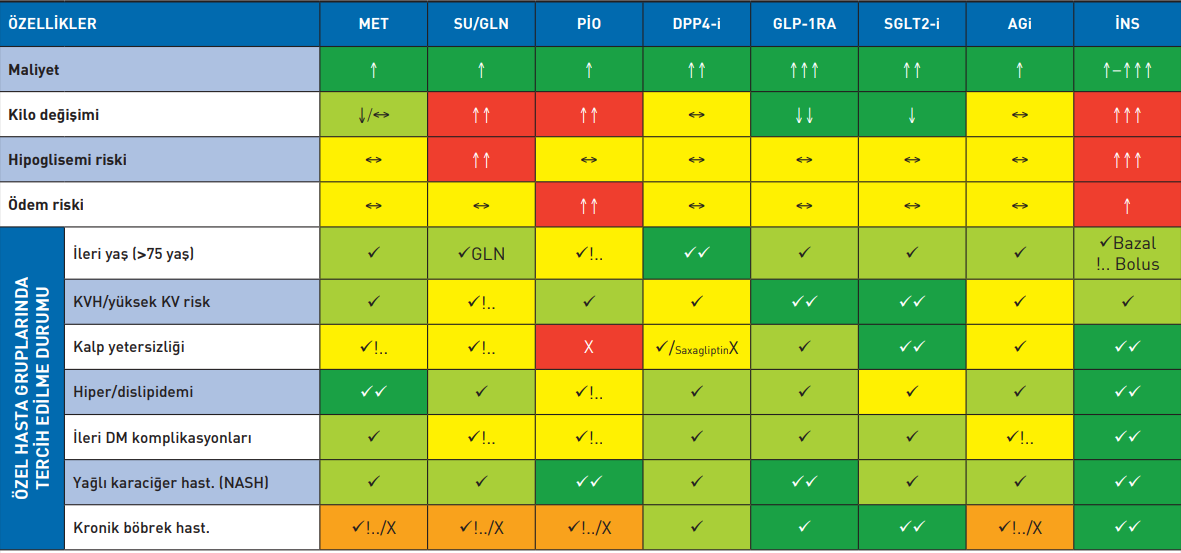 TEMD DİABETES MELLİTUS VE KOMPLİKASYONLARININ TANI, TEDAVİ VE İZLEM KILAVUZU
[Speaker Notes: MET: Metformin, SU: Sulfonilüreler, GLN: Glinidler, PİO: Pioglitazon, DPP4-İ: Dipeptidil peptidaz 4 inhibitörleri, GLP-1A: Glukagon benzeri peptid-1 analogları, SGLT2-İ: Sodyum glukoz ko-transporter 2 inhibitörleri, AGİ: Alfa glukozidaz inhibitörleri, İNS: İnsülinler, KVH: Kardiyovasküler hastalık, KV: Kardiyovasküler, DM: Diabetes mellitus. ↑: Artırır, ↓: Azaltır, ↔: Nötral, ü: Tercih edilebilir, !..: Dikkatle kullanılmalı, X: Kontrendike, ?: Bilinmiyor. !.../X: Genelde kontrendike olmakla birlikte, bazı durumlarda dikkatle kullanılabilir; vaka bazında karar verilmelidir. Bu tabloda kullanılan renkler trafik ışıklarına uygun olarak düzenlenmiştir. Yeşil tonları ilacın kullanılabileceği, sarı ve turuncu dikkatle kullanılacağı, kırmızı kullanılmaması gerektiği anlamına gelmektedir.]
Yeni tanıTip 2 Diyabetli Hastalarda Tedavi Algoritması*
Yaşam biçimi düzenleme :
beslenme, 
fiziksel aktivite, 
kilo kontrolü vb. önerileri
A1C <%8.5
MONOTERAPİ 
(Kontrendikasyon/İntolerans yoksa metformin)
İKİLİ TEDAVİ 
(Metformin+ 1 ilaç**)
A1C %8.5-9.9
ÜÇLÜ TEDAVİ 
(Metformin+ 2 ilaç**)
İNSÜLİN içerikli tedavi 
(Monoterapi veya kombinasyon)
A1C ≥%10
*İnsülin endikasyonu varsa  A1C kaç olursa olsun insülin tedavisi ile başlanır.
Takip altındaki Tip 2 Diyabetli Hastalarda Tedavi Algoritması
A1C <%8.5
HEDEFTE
Aynı tedaviye devam et
Yaşam biçimi düzenlemelerine ve ilaç tedavisine uyumu gözden geçir
İnsülin kullananlarda enjeksiyon uygulamasını kontrol et. Gerekiyorsa kullanılan ilacı/insülini değiştir.
HEDEFTE DEĞİLSE
İkili antidiyabetik tedaviye geç
Monoterapi alan hastada
Üçlü antidiyabetik tedaviye geç (veya insülin ekle)
İkili tedavi alan hastada
Üçlü tedavi alan hastada
Tedaviye insülin ekle
İnsülin kullanan hastada
Tedaviyi gözden geçir
A1C 
%8.5-9.9
İlk 3 öneri 
A1C <%8.5 
olanlar ile aynı
İnsülin kullanan 
hastada
Tedaviyi yoğunlaştır
A1C
 ≥%10
İnsülinli tedavi ver (İnsülin alıyorsa tedaviyi yoğunlaştır)
Tüm hastalarda
GLİSEMİK KONTROL-AIC ODAKLI YAKLAŞIM Yeni tanı konulan hasta
Yeni tip 2 DM tanısı konulan ve  A1C <%8.5  hastaya metformin başlanmalıdır.

Metformine 2x500 mg veya gastrointestinal hassasiyeti olan hastalarda 1x500 mg olarak başlanmalı, 

1-2 haftada bir 500 mg artırılarak 1-2 ay içinde optimal doz olan 2x1000 mg’a çıkılmalıdır. 

Metformin, öğünün ilk 10 dakikası içinde alındığında biyoyararlanımı, tok karına alınmasına göre daha yüksek

Metformini tolere edemeyen veya metforminin kontrendike olduğu durumlarda, diğer antihiperglisemik ilaç gruplarından herhangi biri ile tedaviye başlanabilir.
Başlangıçtaki       A1C ≥%10  
                              APG >250 mg/dl veya 
                              Random PG >300 mg/dl olan ya da 
                              Poliüri, polidipsi ve noktüri gibi hiperglisemik semptomları bulunan;
                              kilo kaybı olan veya  
                              klinik tablosu katastrofik (hipertrigliseridemi, DKA, HHD) 
olan hastalarda, tedaviye insülin ile başlanmalıdır. 


Bu hastalarda insülin tedavisi tercihen bazal-bolus (veya karışım) insülin ile yapılmalı ve beraberinde mümkünse metformin de verilmelidir. 
Katastrofik durumlar dışında, aslında insülin tedavi şemasını belirleyecek olan hastanın özellikleri ve hekimin tecrübesidir.
Metabolik dekompansasyonu hastalarda, insülin en etkili yoldur. 

Özellikle A1C ≥%8.5 ise tercihen bazal insüline başlanmalıdır. 

Uygun vakalarda hazır karışım (bifazik) insülin de verilebilir. 

Seçilecek insülin tedavisinde hipoglisemi riski, kilo artışı ve hastanın uygulama becerisi dikkate alınmalıdır
[Speaker Notes: Metabolik dekompansasyonu (aşikar hiperglisemi, hipertrigliseridemi, ketozis veya istemsiz kilo kaybı)]
Anti-hiperglisemik tedavide kombinasyona uygunluk
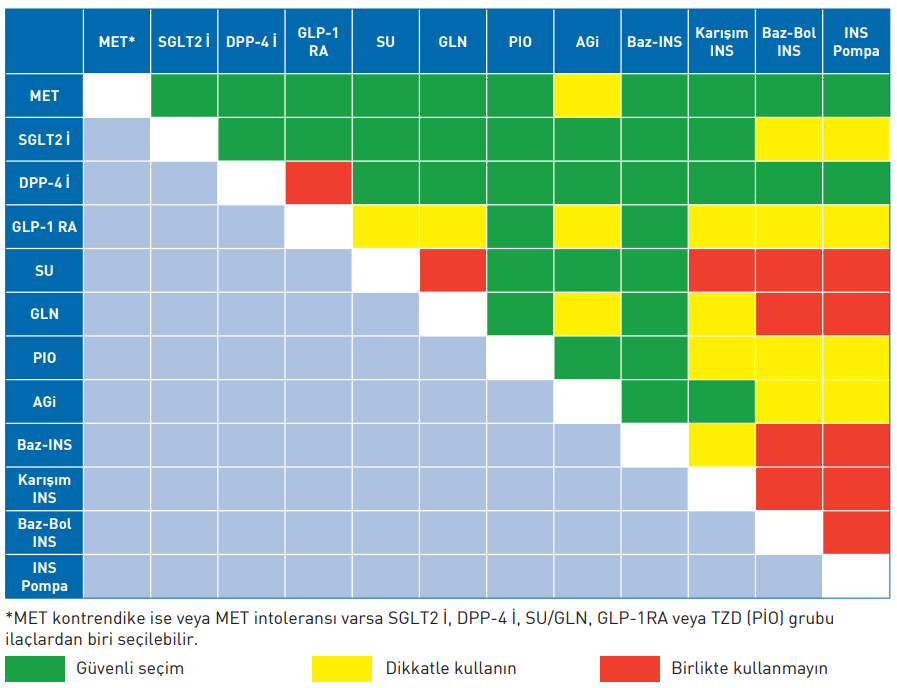 Tip 2 diyabetin seyri sırasında, herhangi bir zamanda insülin tedavisine geçilmesi gerekebilir. 

Hekimin, insülin tedavisini, hastaya bir tehdit ya da cezalandırma aracı olarak göstermemesi gerekir.
Bazal insülin olarak; gece, akşam ya da sabah uzun etkili analog (glargin veya detemir) insüline 0.2 (obez hastalarda 0.3-0.4) IU/kg dozunda başlanır. 
Uzun etkili analog insüline erişimin kısıtlı olduğu durumlarda, gece tek doz NPH insülin 0.1-0.2 IU/kg verilebilir. 
Bazal insülin, APG ≤120 mg/dl olana kadar 3 günde bir 2 IU artırılır (APG >180 mg/dl ise 4 IU artırılır). 
Hipoglisemi olursa veya gece insülin kullanan hastalarda APG <80 mg/dl ise, insülin dozu 4 IU azaltılır (insülin dozu 60 IU’den fazla ise %10 oranında azaltılır). 
Ayrıca koroner sorunu olan, demanslı veya yaşlı hastalarda APG <100 mg/dl ise gece veya akşam insülin dozları azatılmalıdır.
İnsülin tedavisine GLN, PİO, DPP4-İ, SGLT2-İ veya GLP-1 RA eklendiğinde, hipoglisemi riskine karşı insülin dozları düşürülmelidir. 

Bazal-bolus insülin ile glisemik kontrol sağlanamayan, fleksibl yaşantısı olan, entellektüel seviyesi yüksek ve insülin pompası kullanmaya istekli tip 2 diyabetli hastalarda cilt altı insülin infüzyonu (SCİİ) tedavisi uygulanabilir.
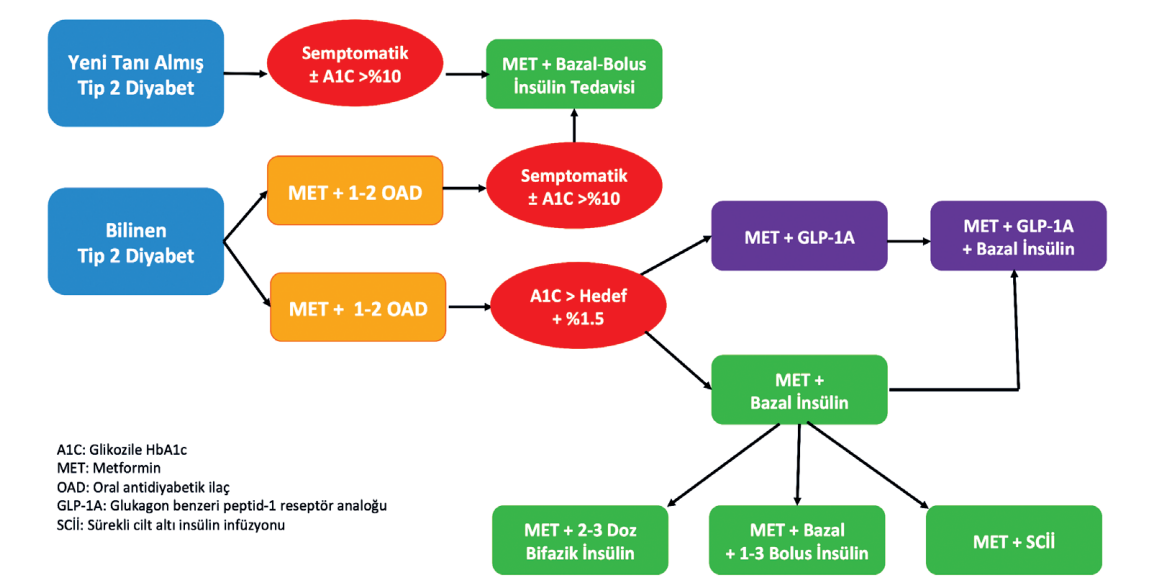 Tip 2 Diyabette injeksiyon (GLP-1A ve insülin) tedavisi.
KAYNAKLAR
TEMD Diabetes Mellitus ve komplikasyonlarının tanı, tedavi ve izlem klavuzu 2022
Türkiye diyabet Vakfı İnsülin Çalışma grubu Diyabette İnsülin Tedavisi 2021
TEŞEKKÜRLER
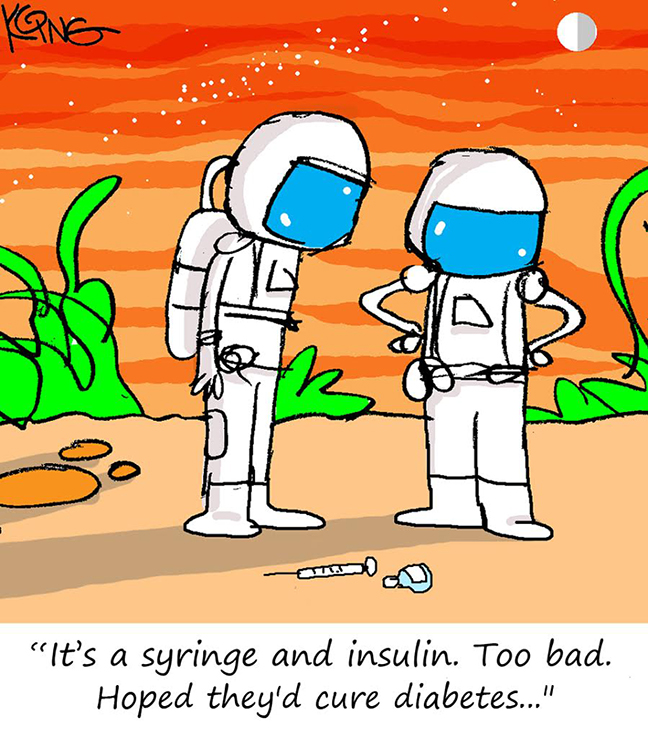